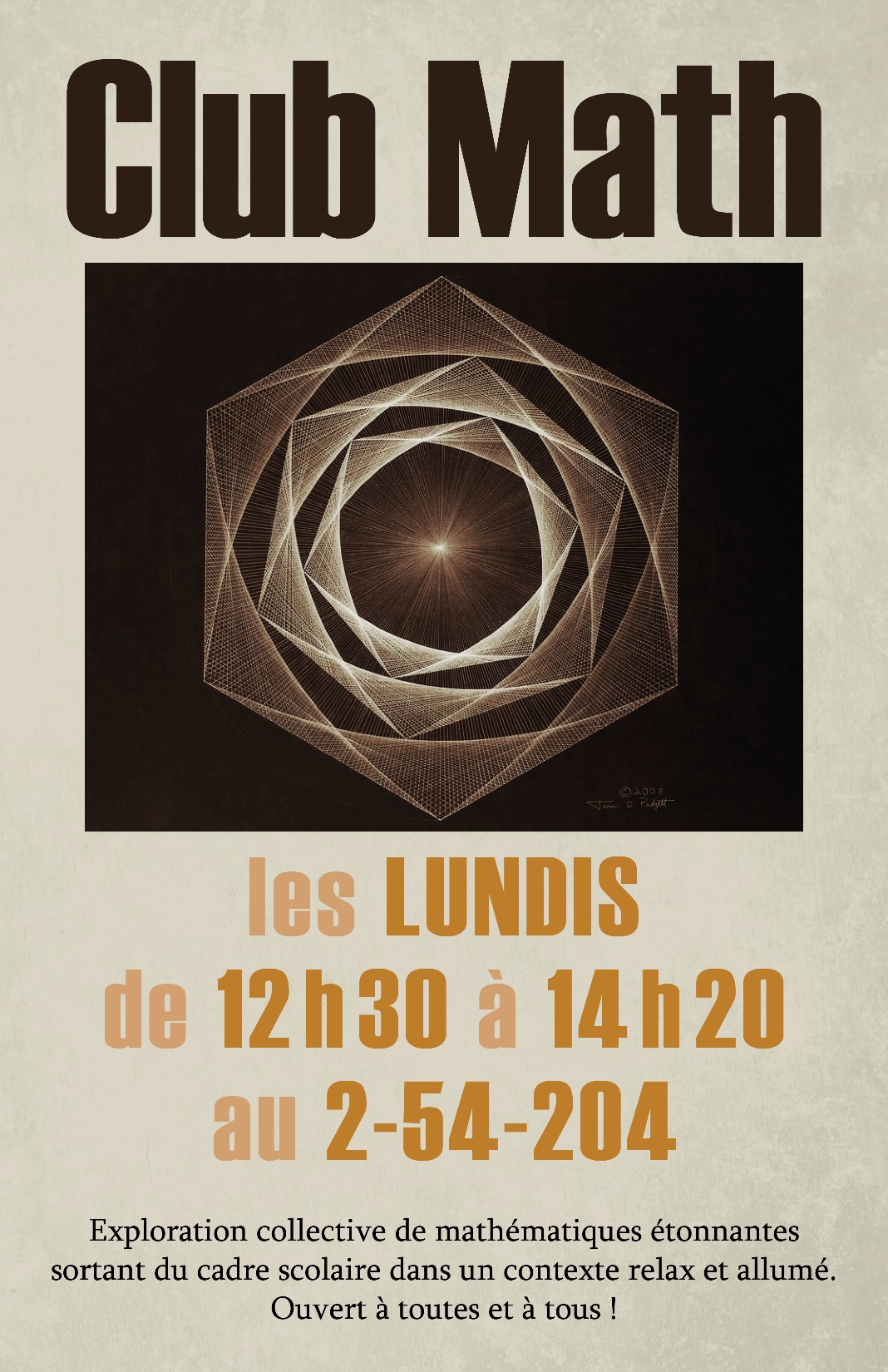 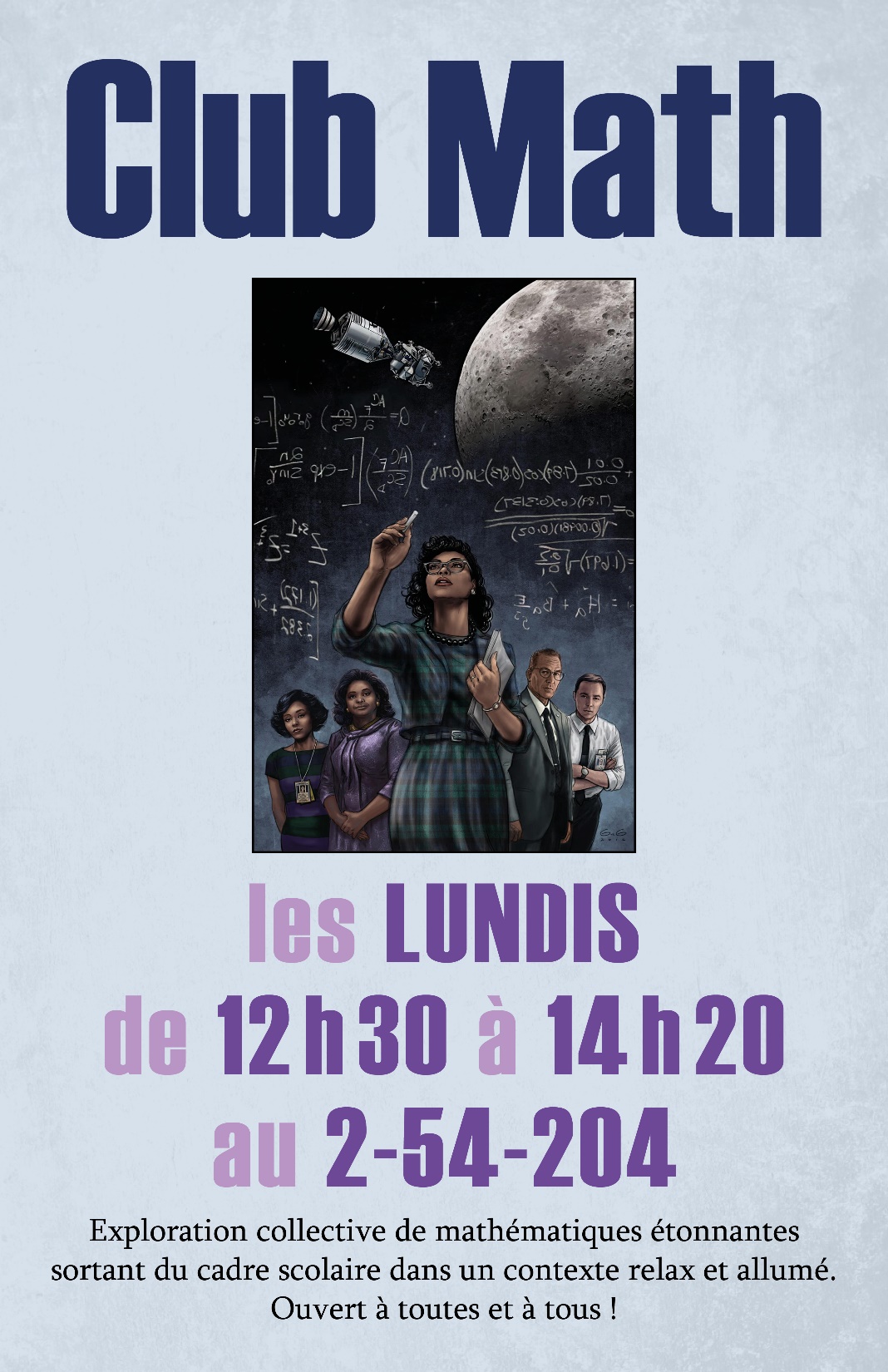 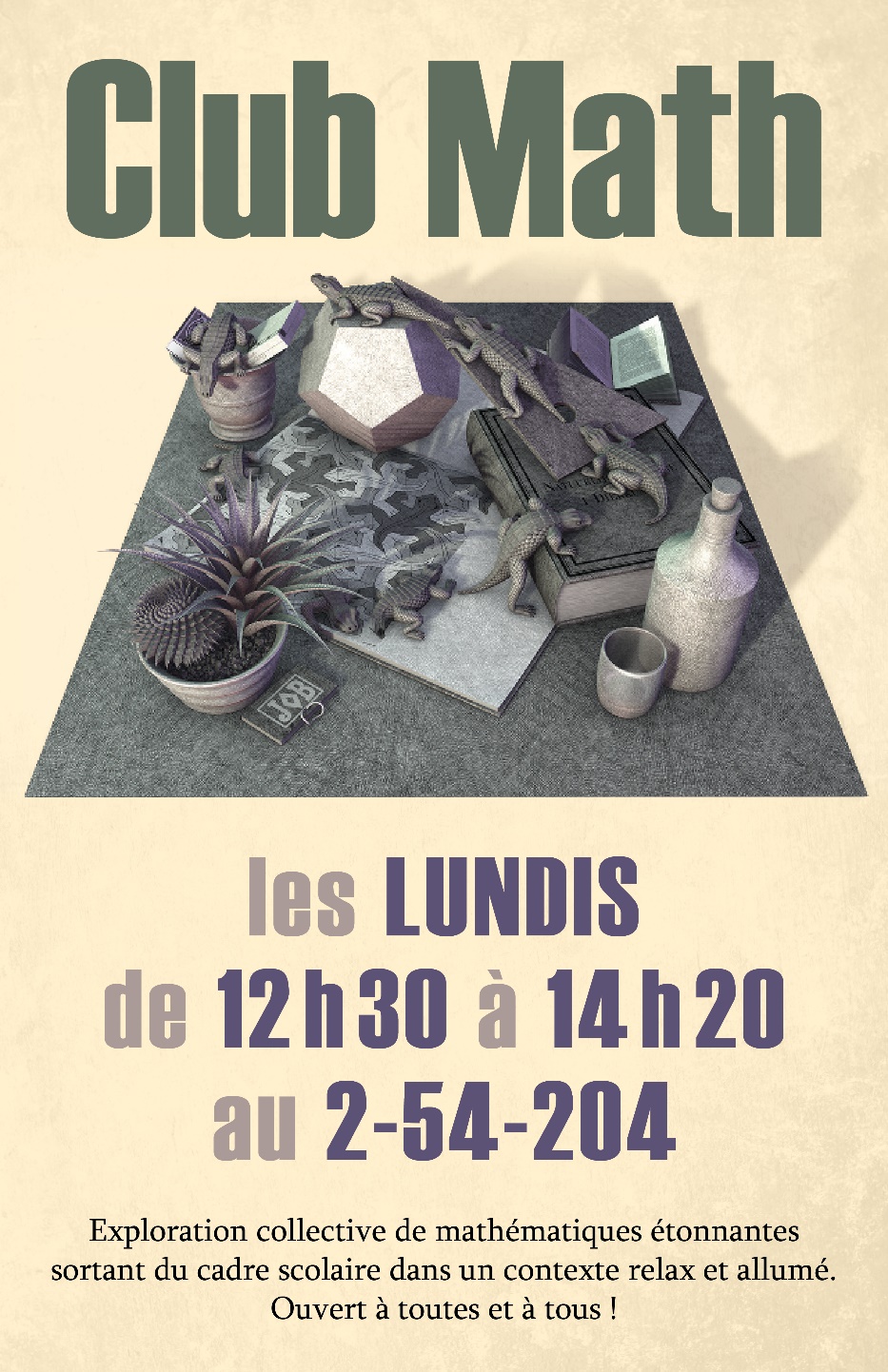 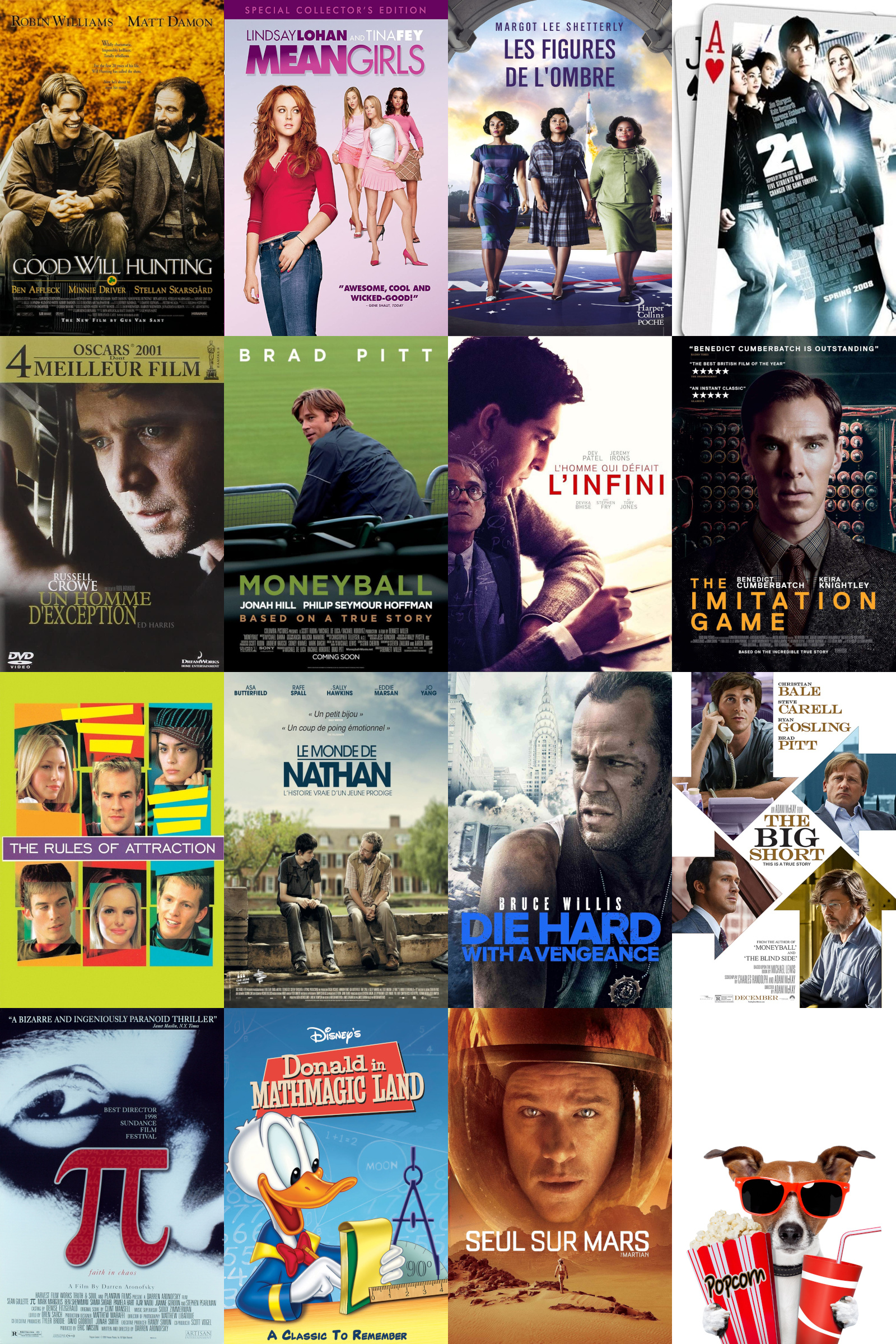 au cinéma
Les maths
Le Destin de Will HuntingWill Hunting (1997)https://www.youtube.com/watch?v=-ViPmcdlfbQ
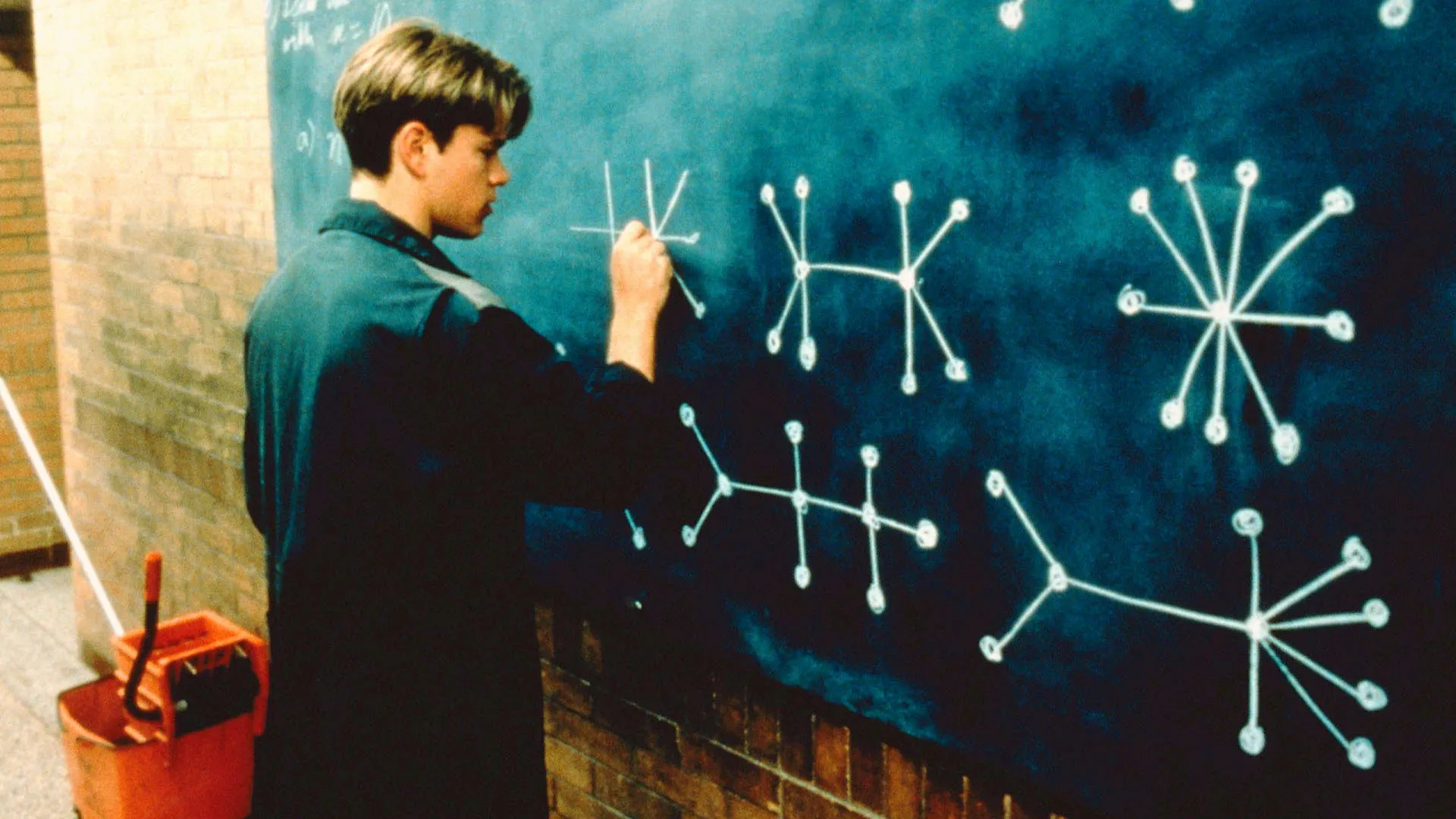 Méchantes AdosMean Girls (2004)
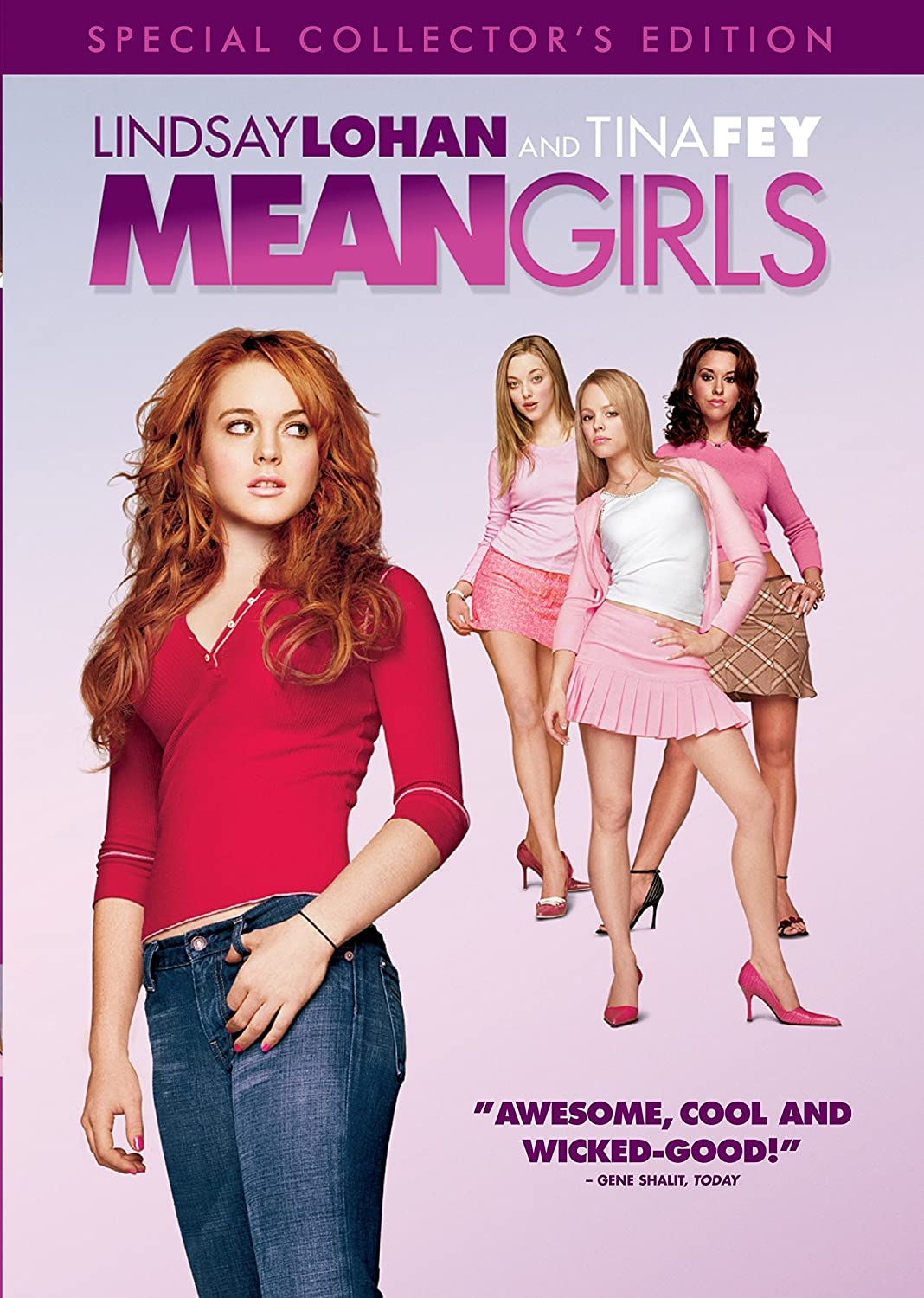 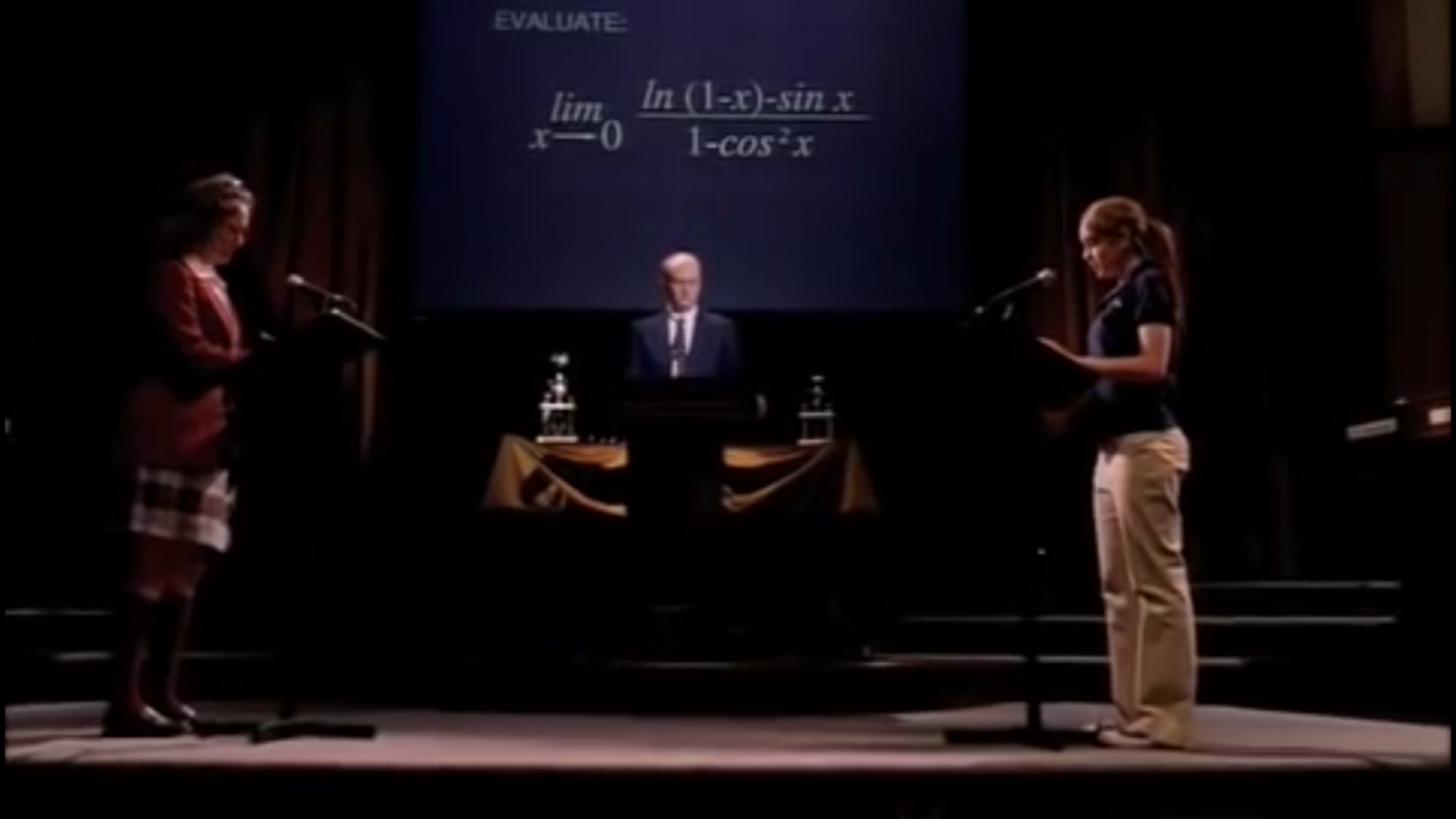 Les figures de l’ombreHidden Figures (2016)https://www.youtube.com/watch?v=9GOrk44Rk-o
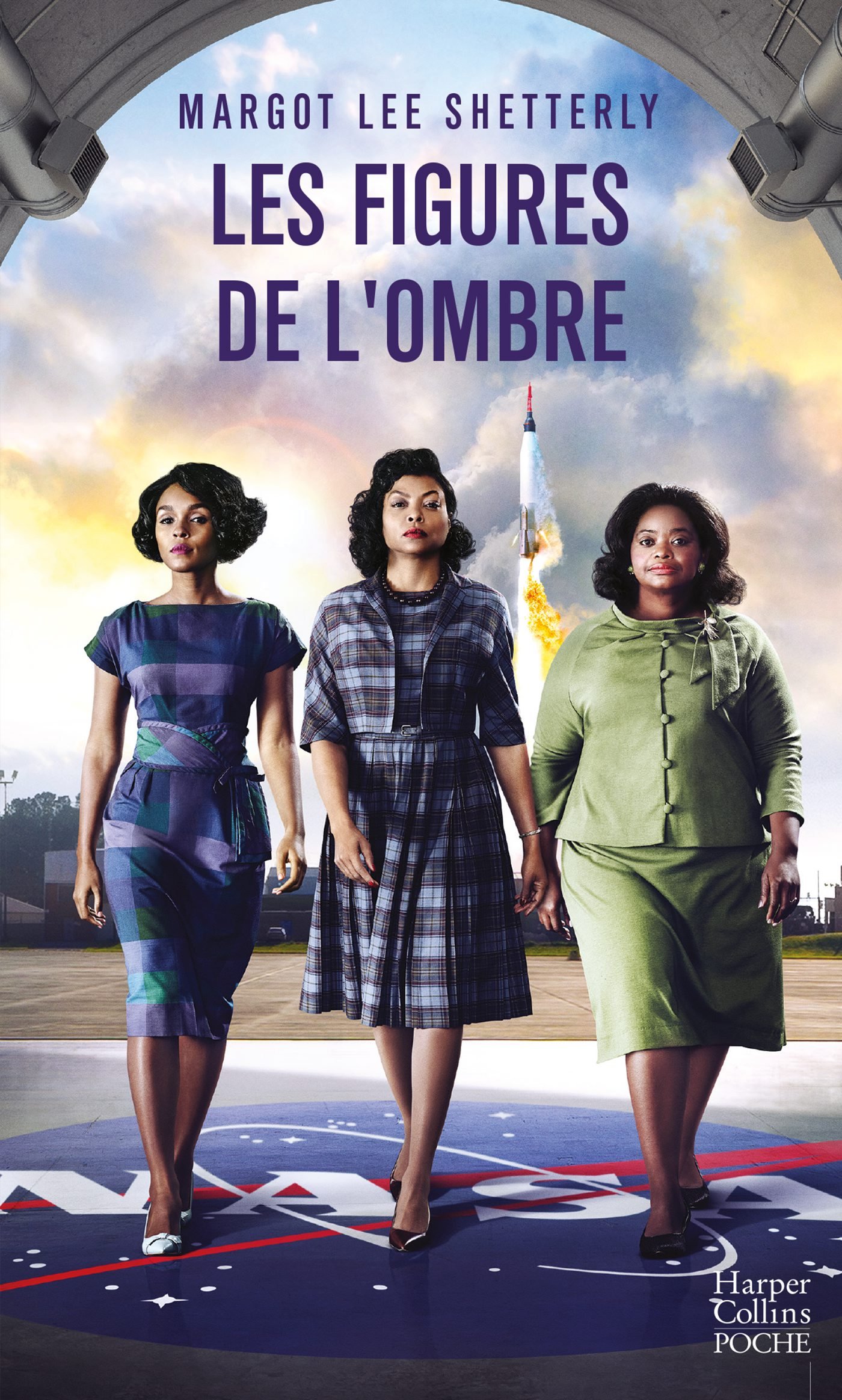 Las Vegas 2121 (2008)https://www.youtube.com/watch?v=iBdjqtR2iK4
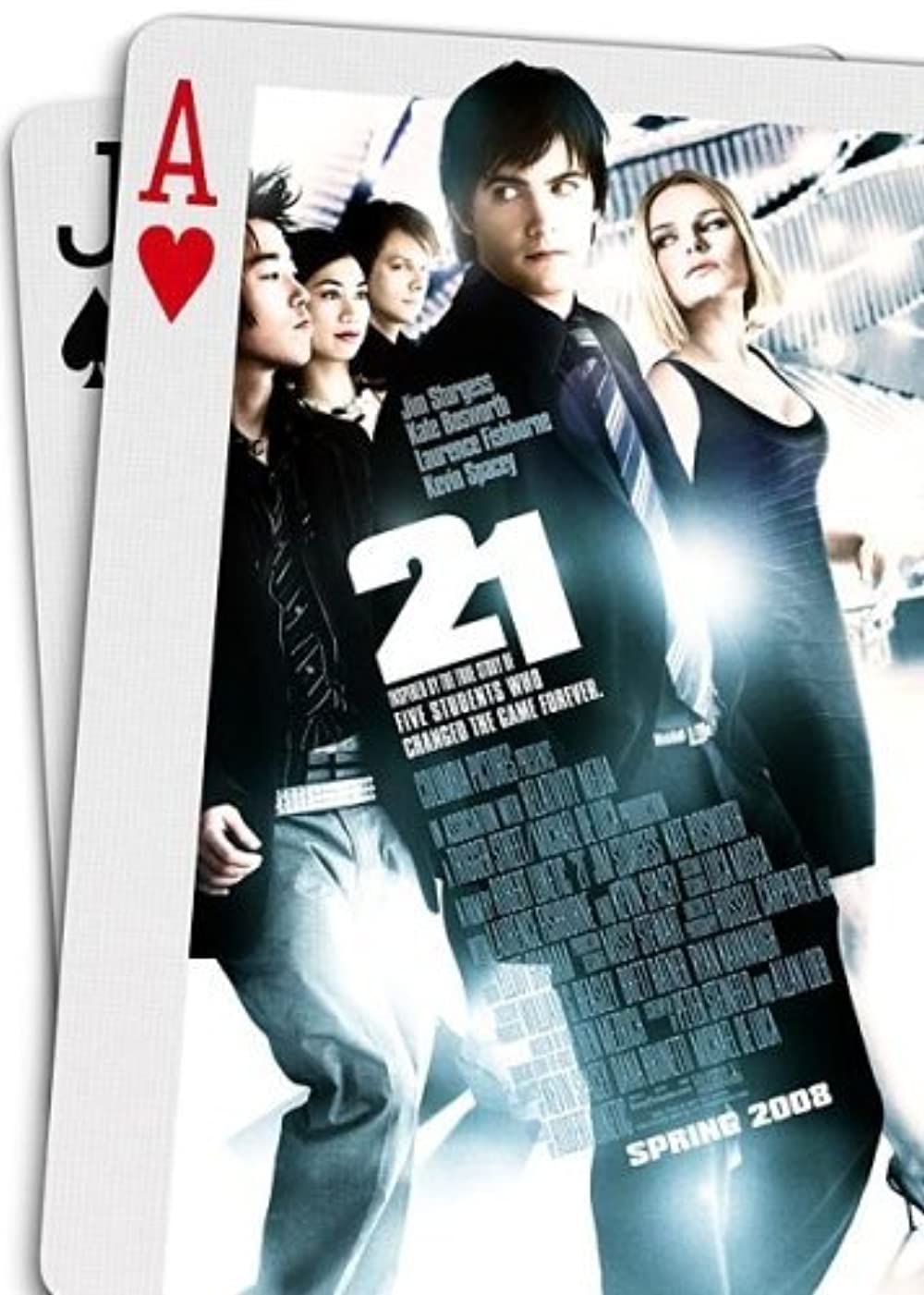 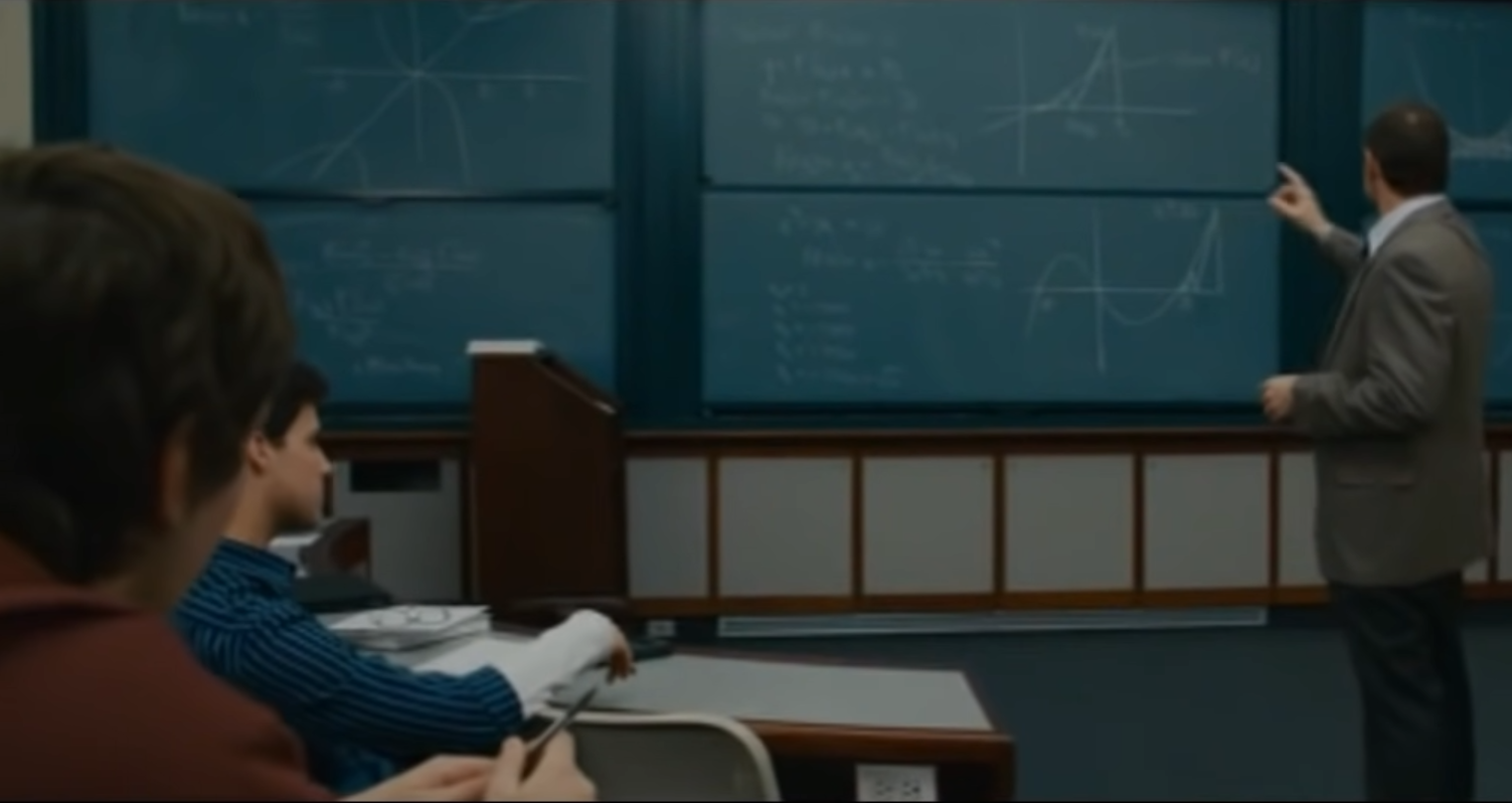 Un homme d'exceptionA Beautiful Mind (2001)https://www.youtube.com/watch?v=5OIUa-mxIhM
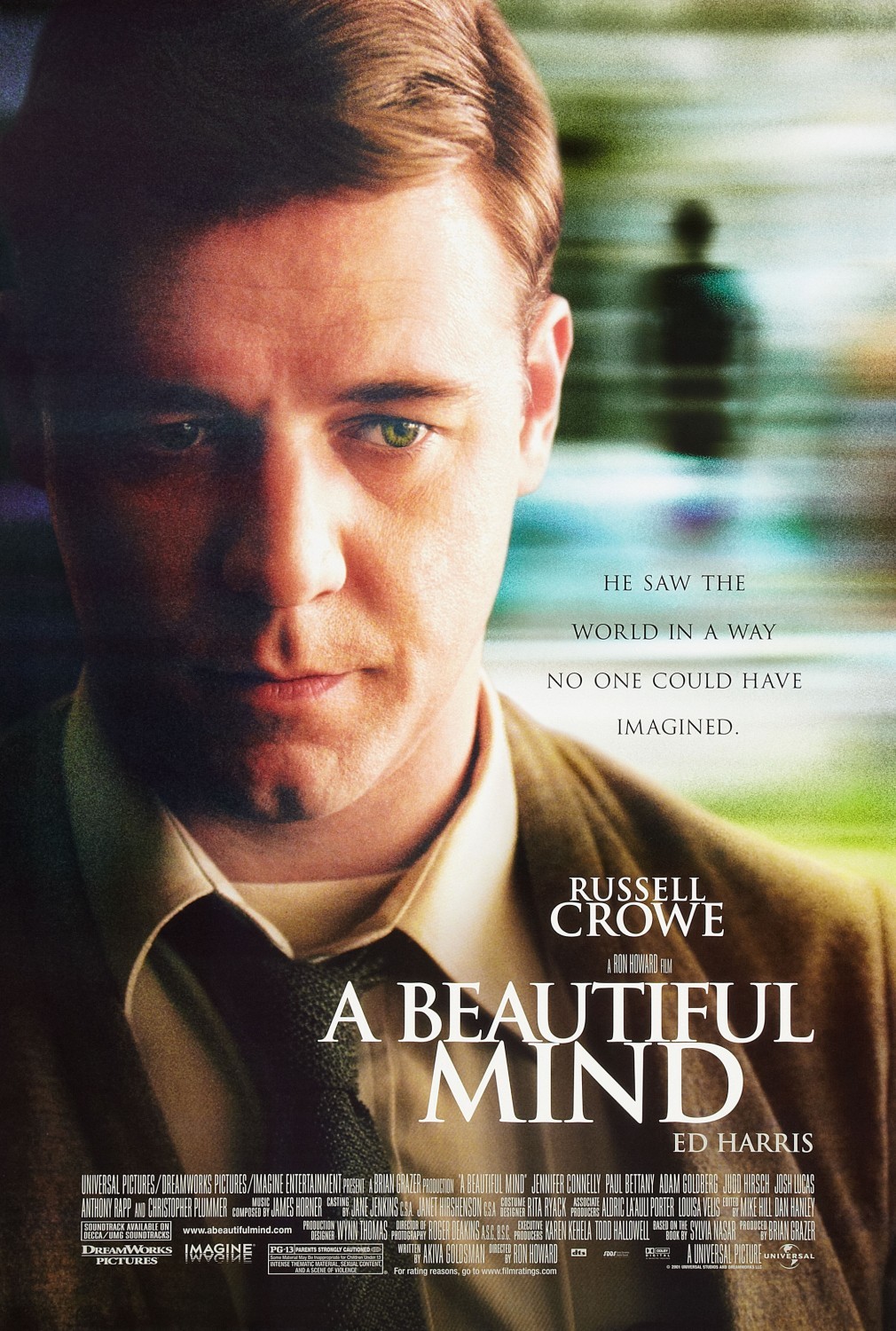 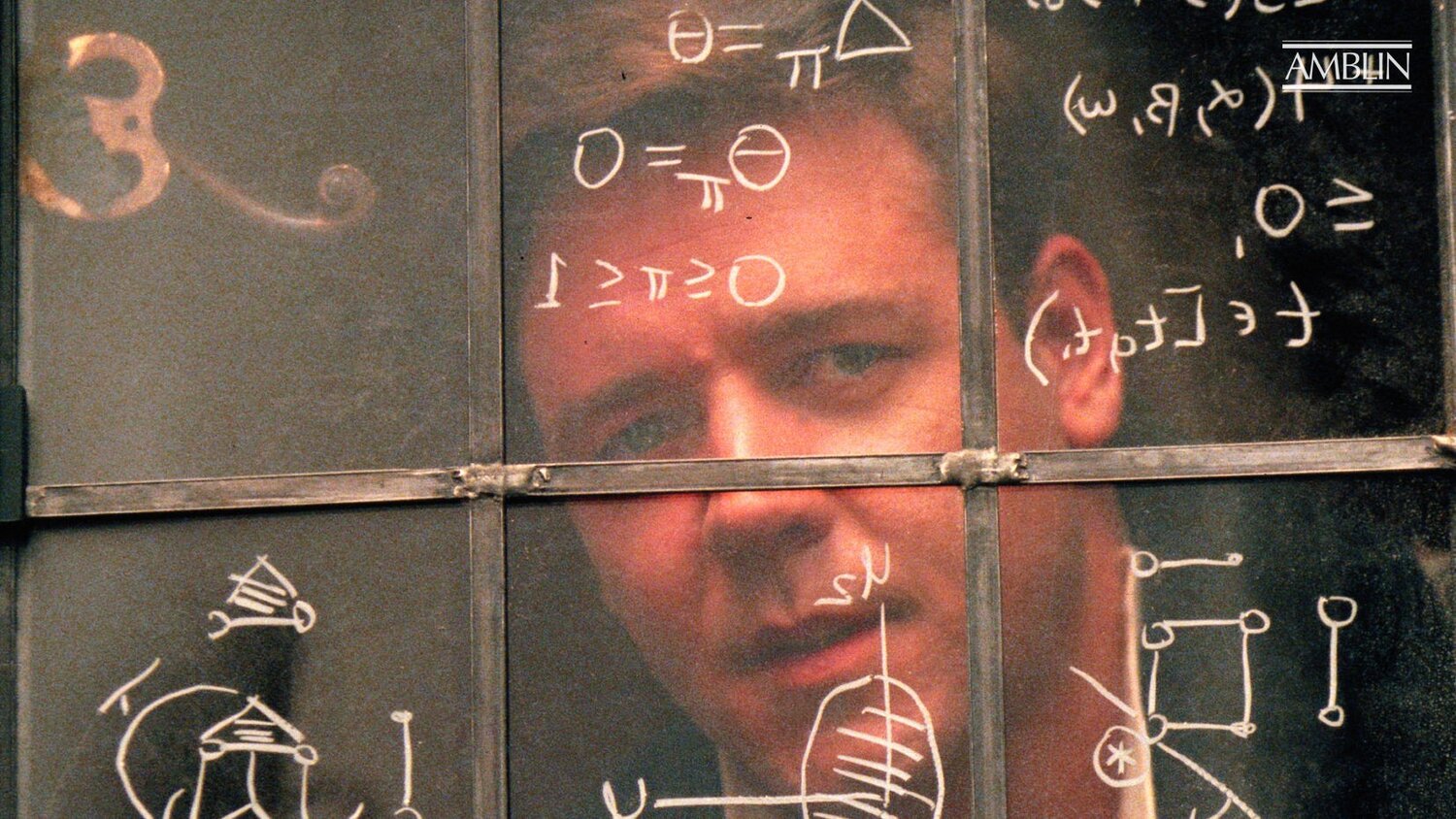 Moneyball : L'art de gagnerMoneyball (2011)https://youtu.be/Tzin1DgexlE?t=84
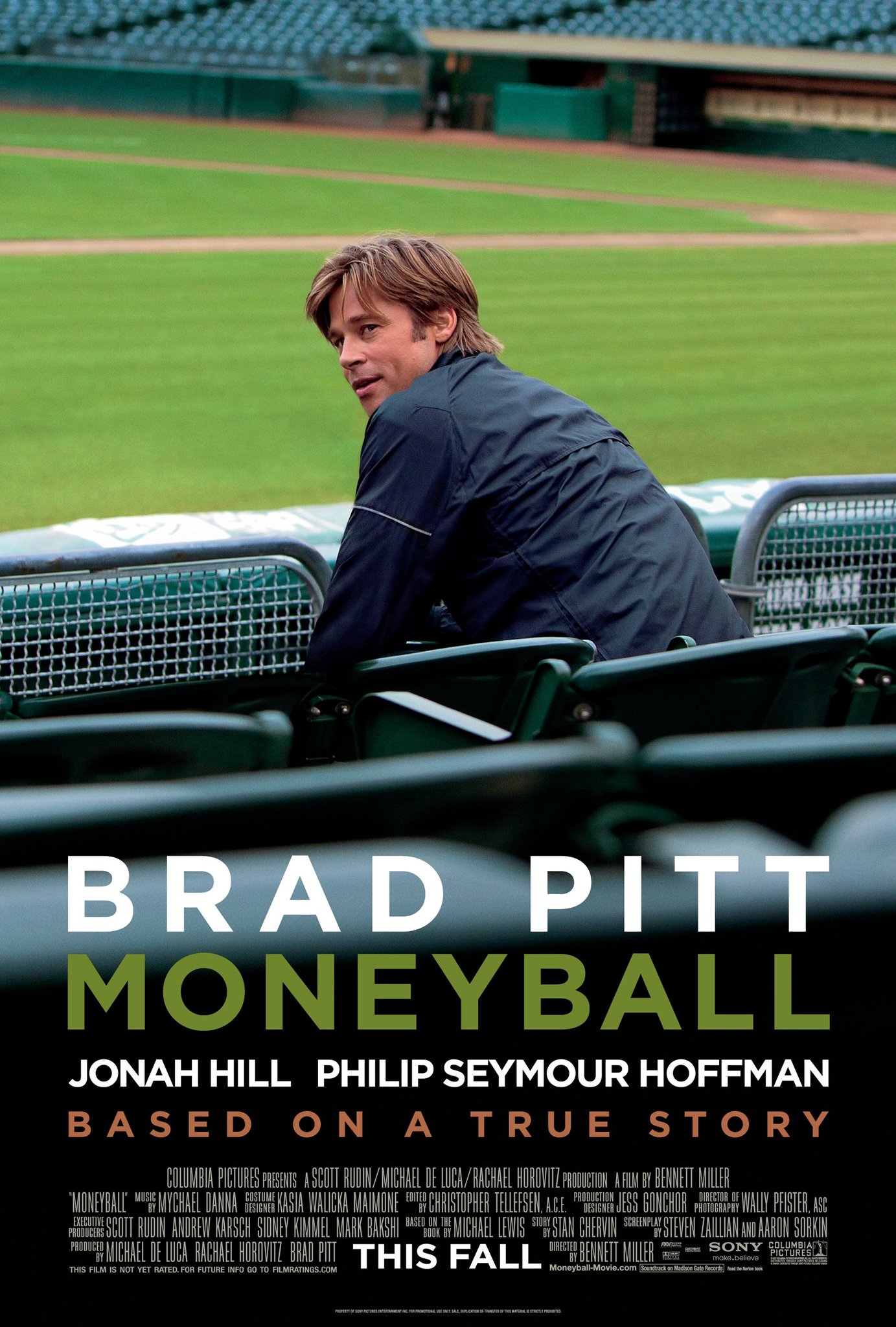 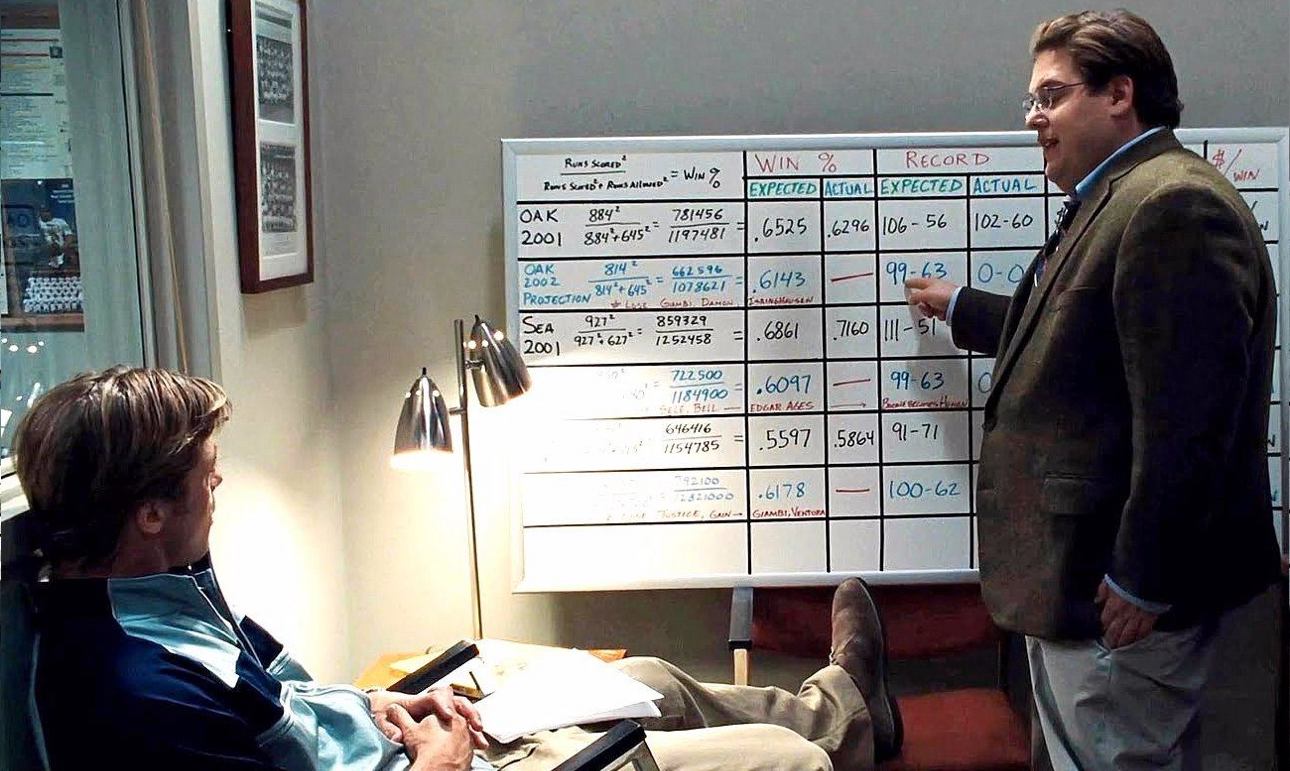 L'Homme qui défiait l'infiniThe Man Who Knew Infinity (2015)
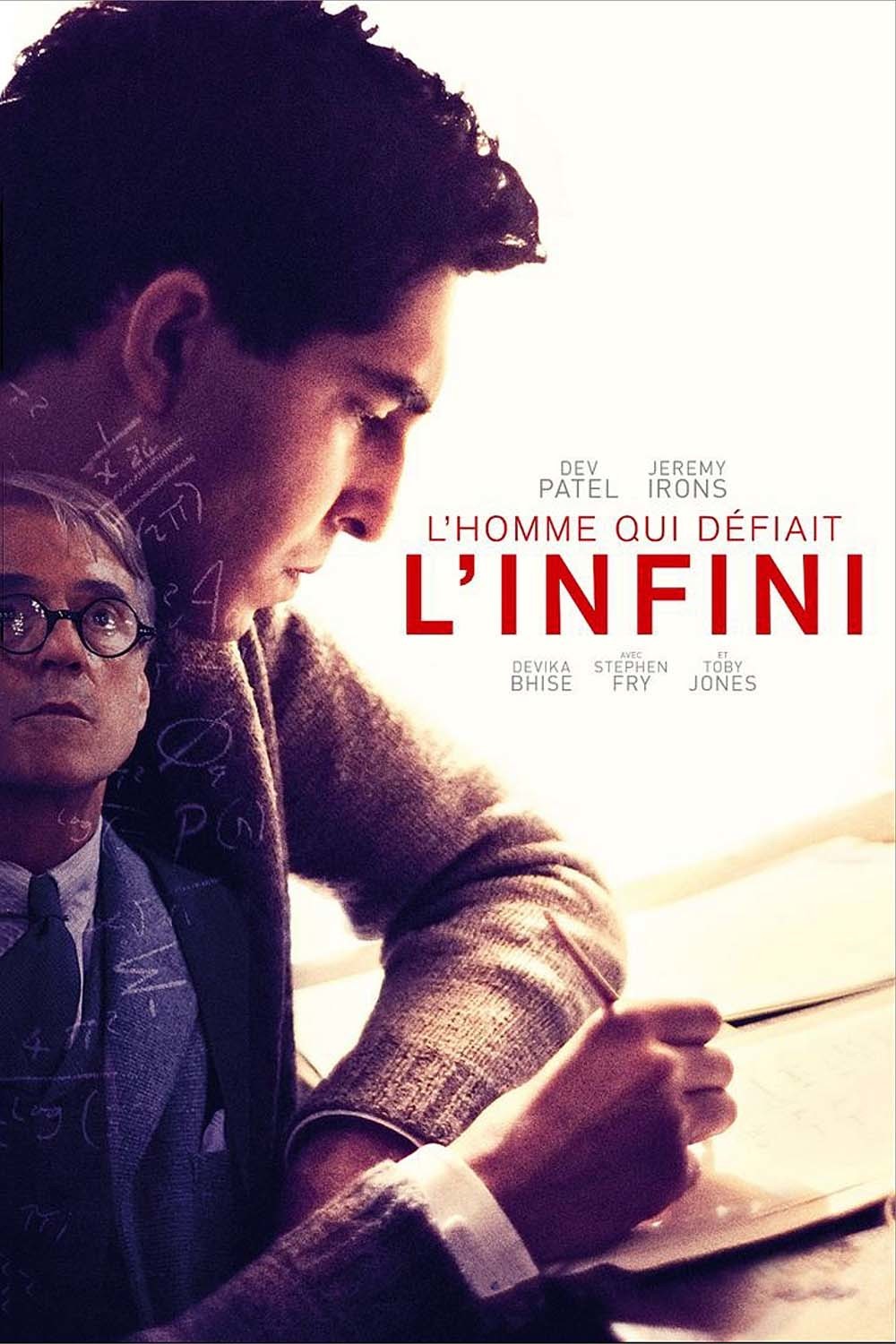 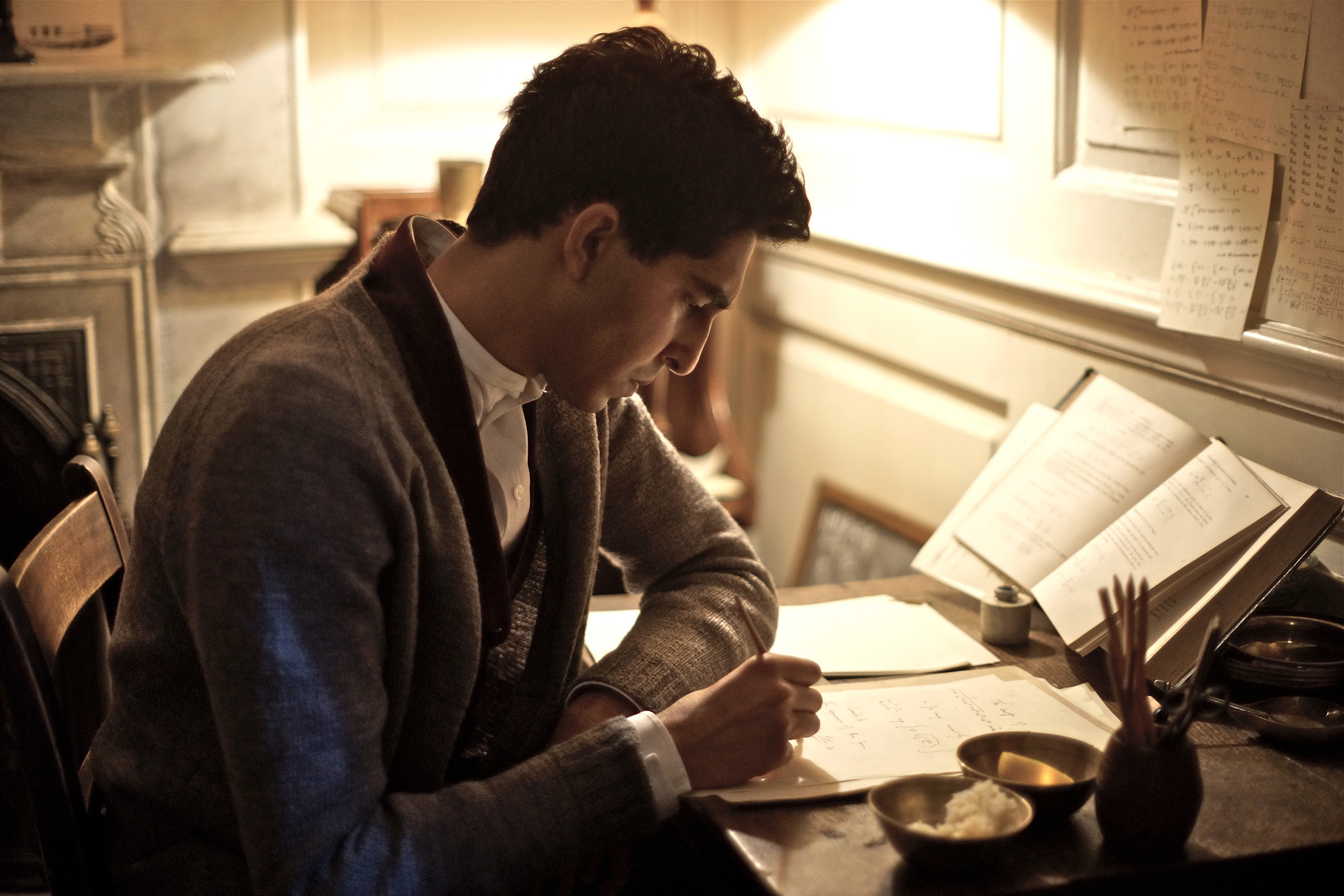 Le Jeu de l’ImitationThe Imitation Game (2014)https://www.youtube.com/watch?v=GR4Db8jTixw
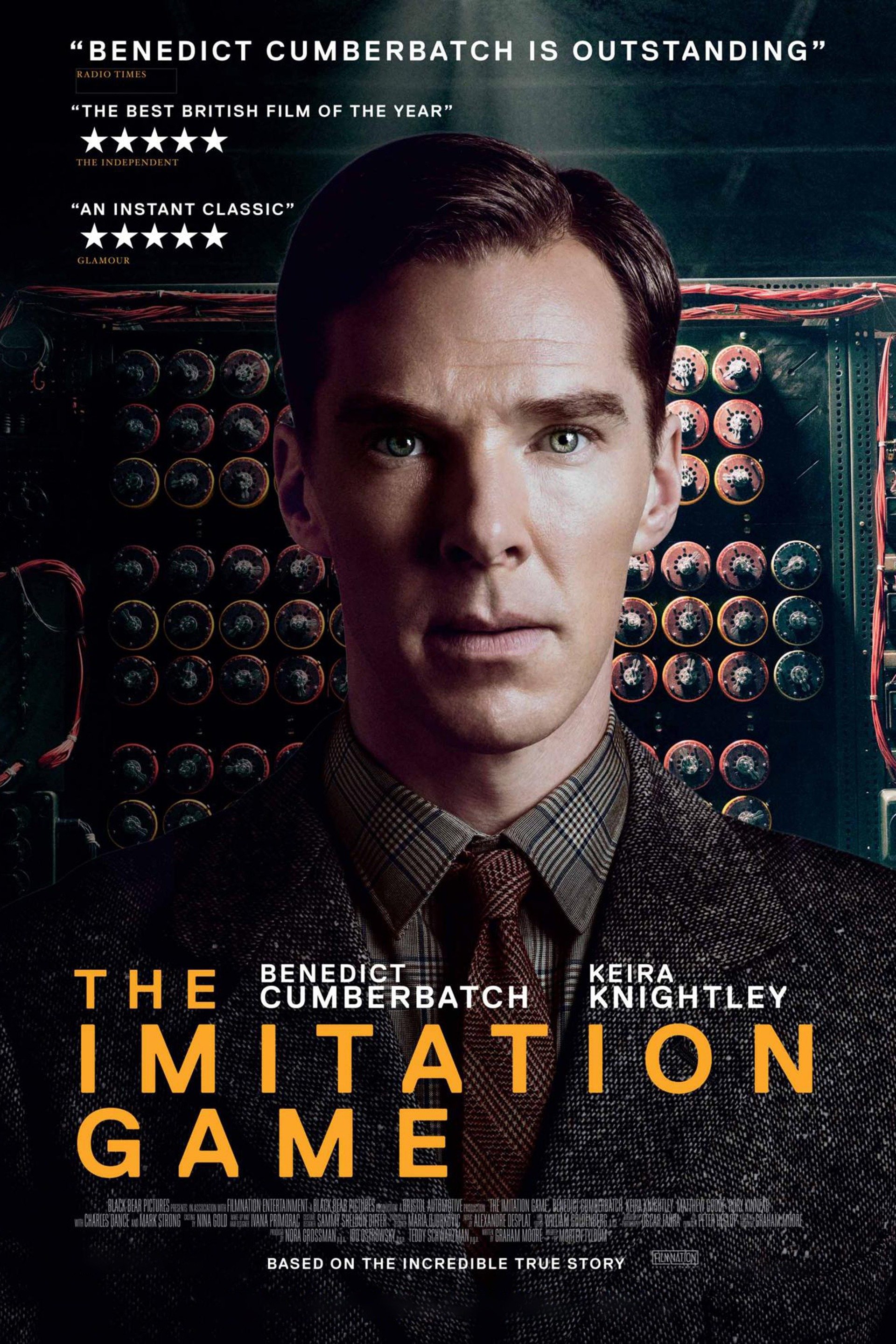 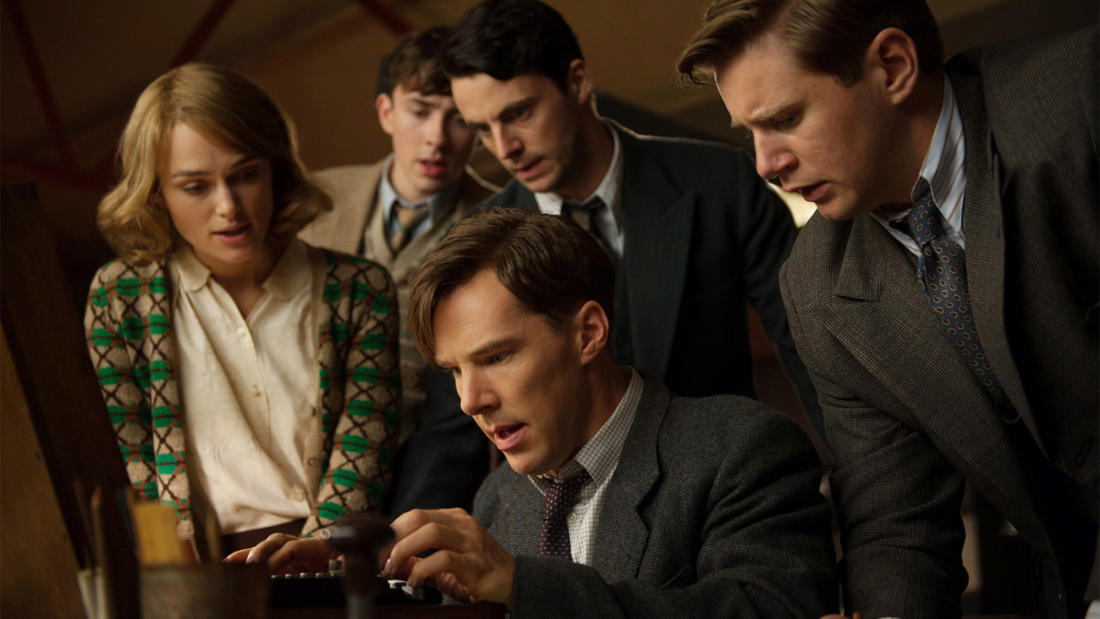 Les lois de l'attractionThe Rules of Attraction (2002)https://youtu.be/gYVKCFZcwjs?t=18
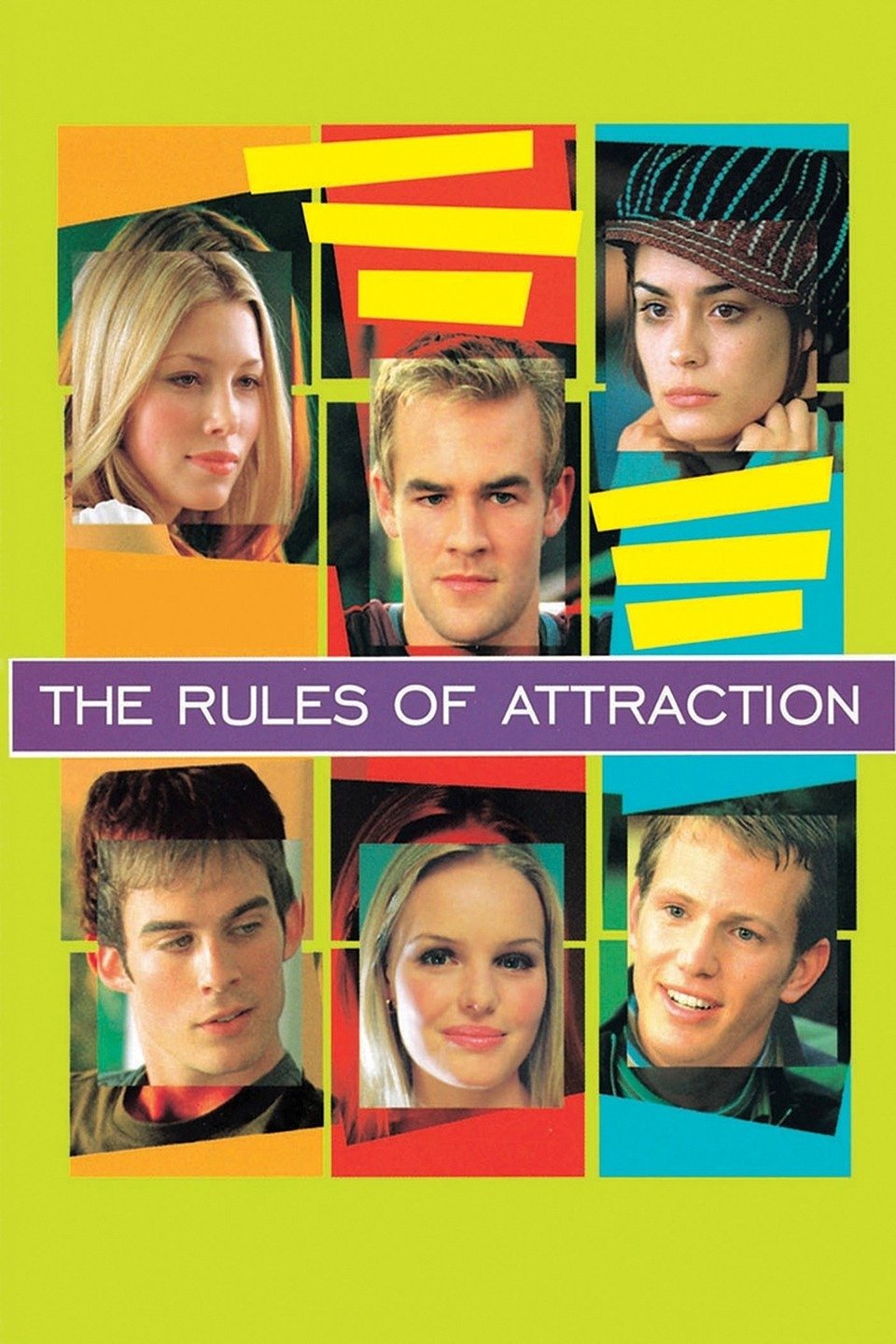 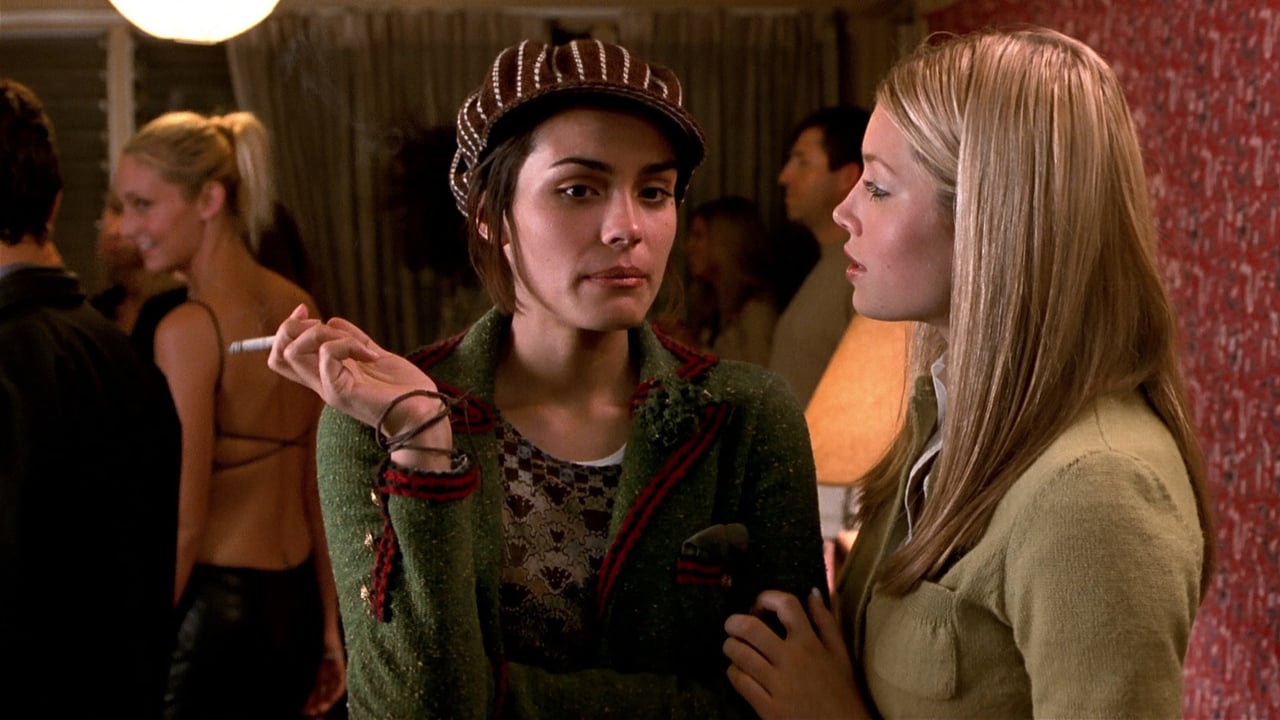 Le Monde de NathanX+Y (2014)https://www.youtube.com/watch?v=4fNK5nAKs-Ahttps://www.youtube.com/watch?v=mYAahN1G8Y8
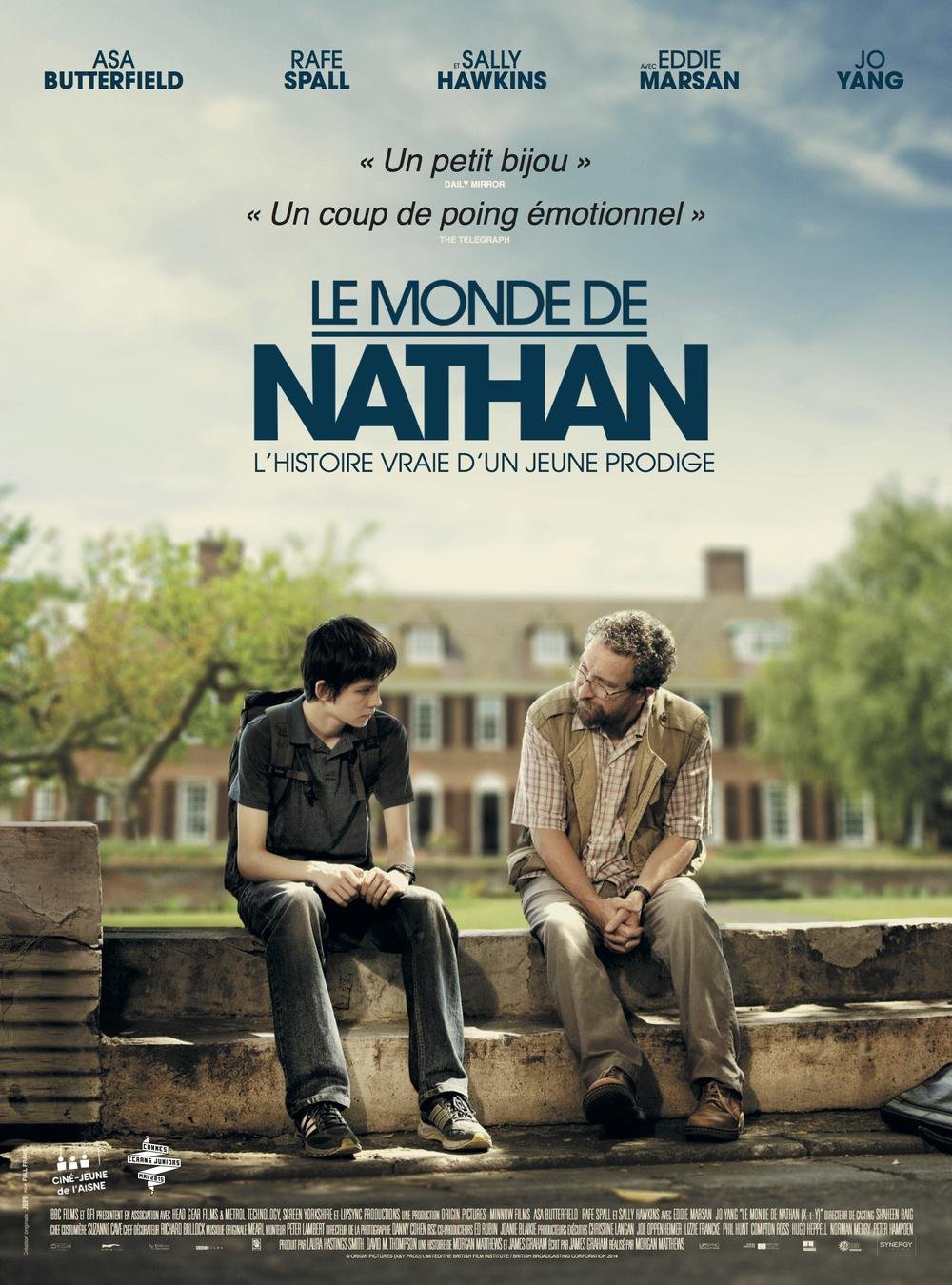 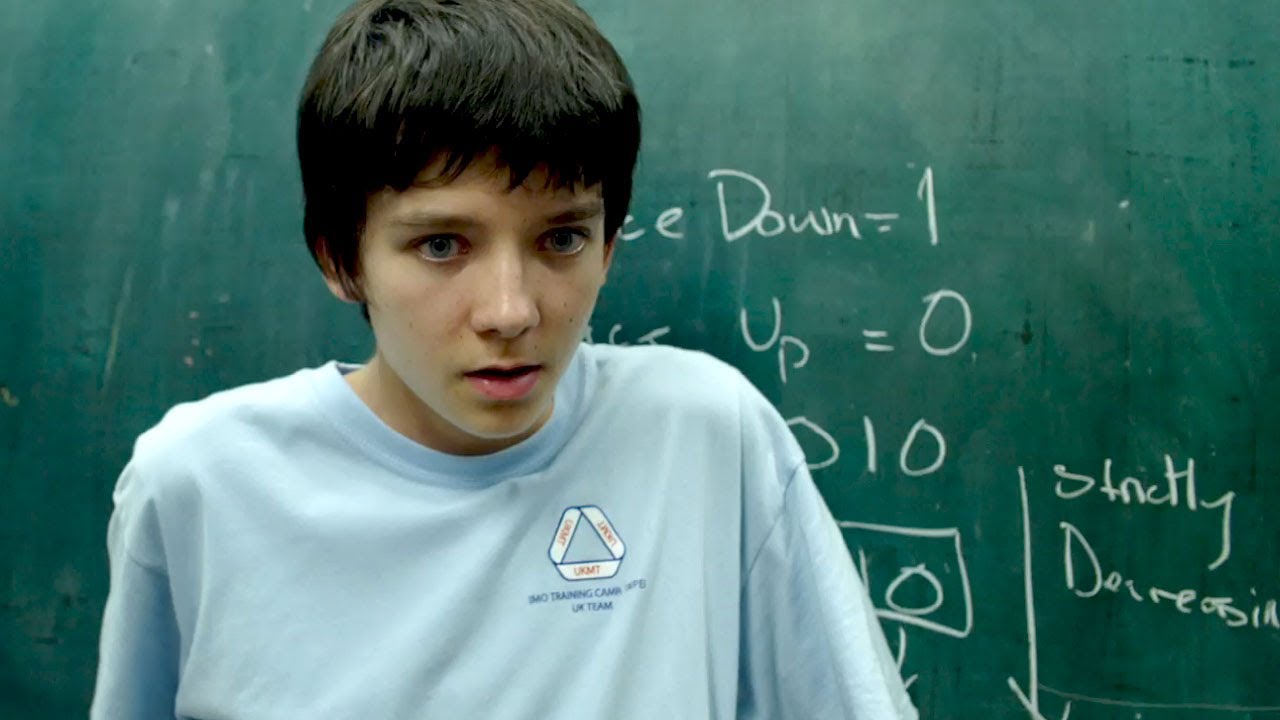 Marche ou crève : Vengeance définitiveDie Hard with a Vengeance (1995)https://www.youtube.com/watch?v=BVtQNK_ZUJg
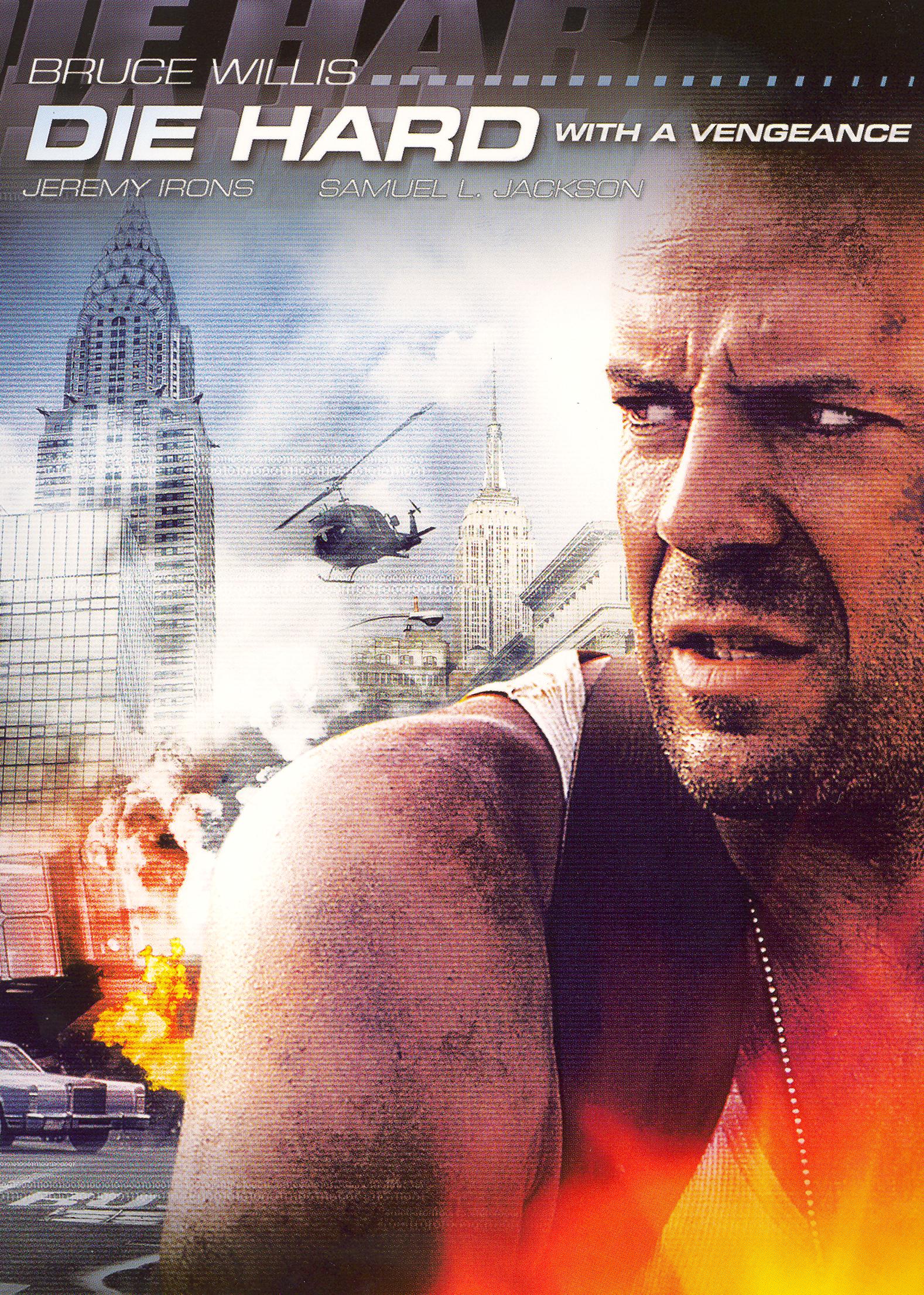 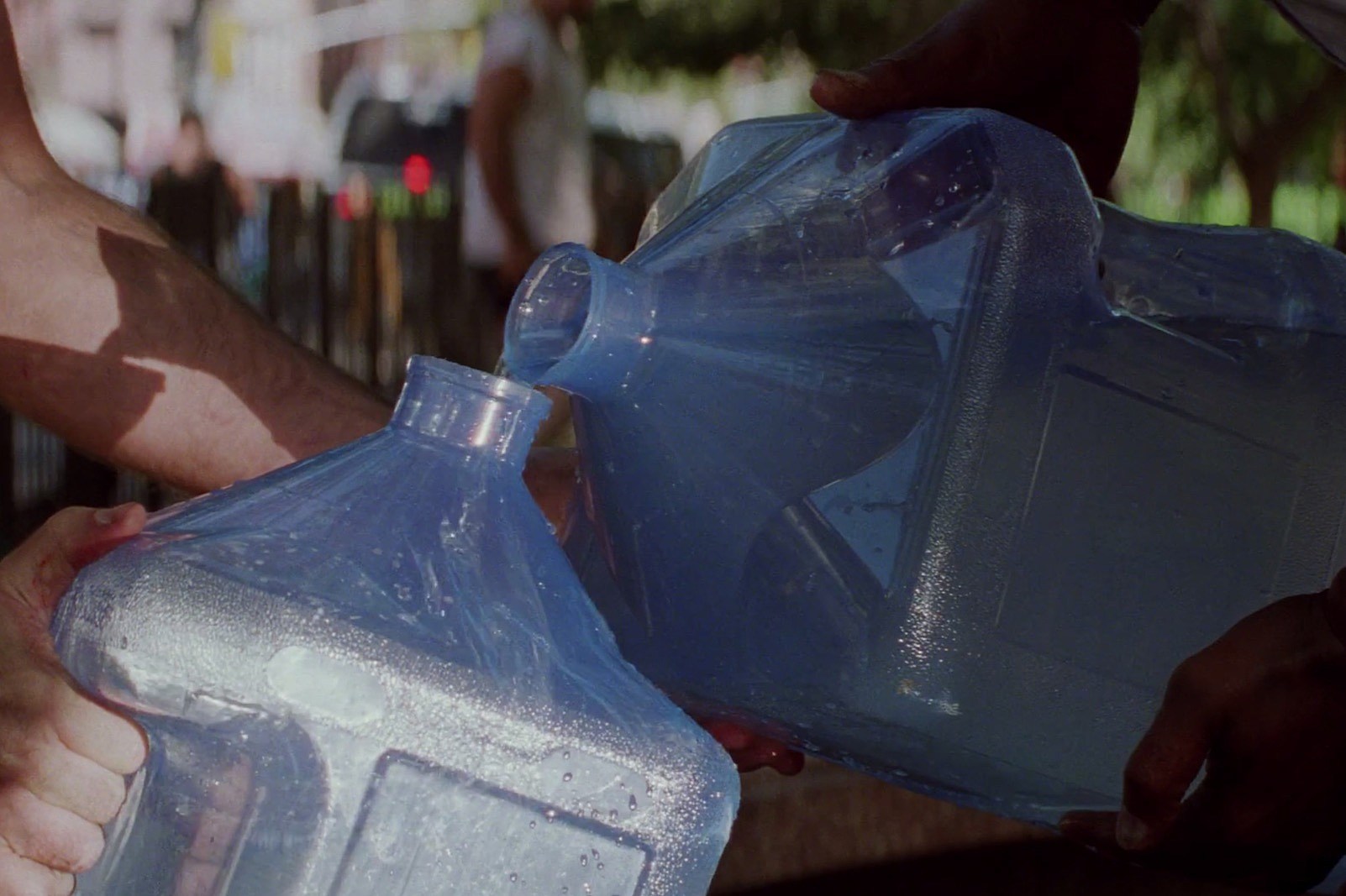 Le Casse du siècleThe Big Short (2015)https://youtu.be/QpsI_Gvn7C8?t=49
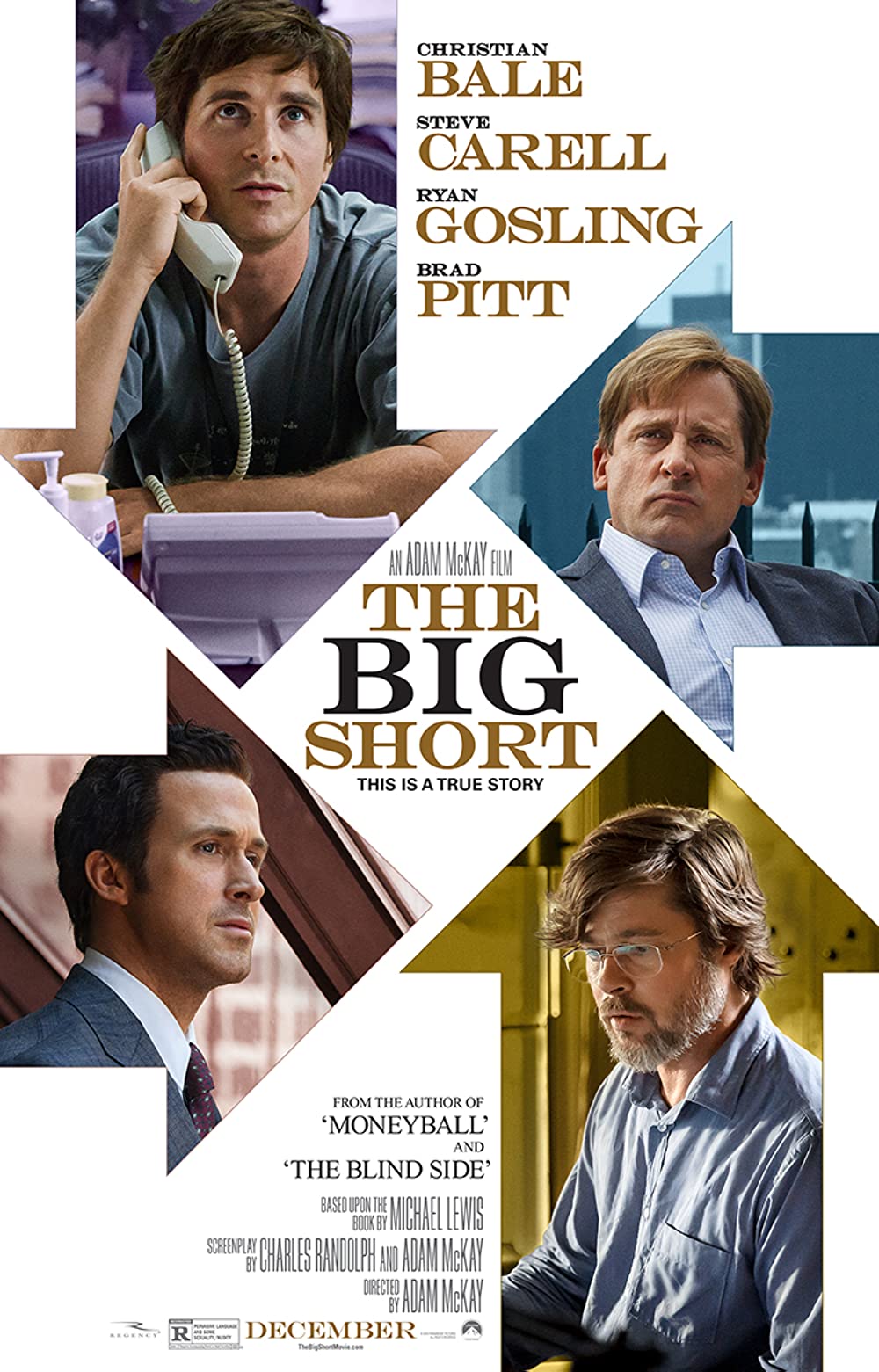 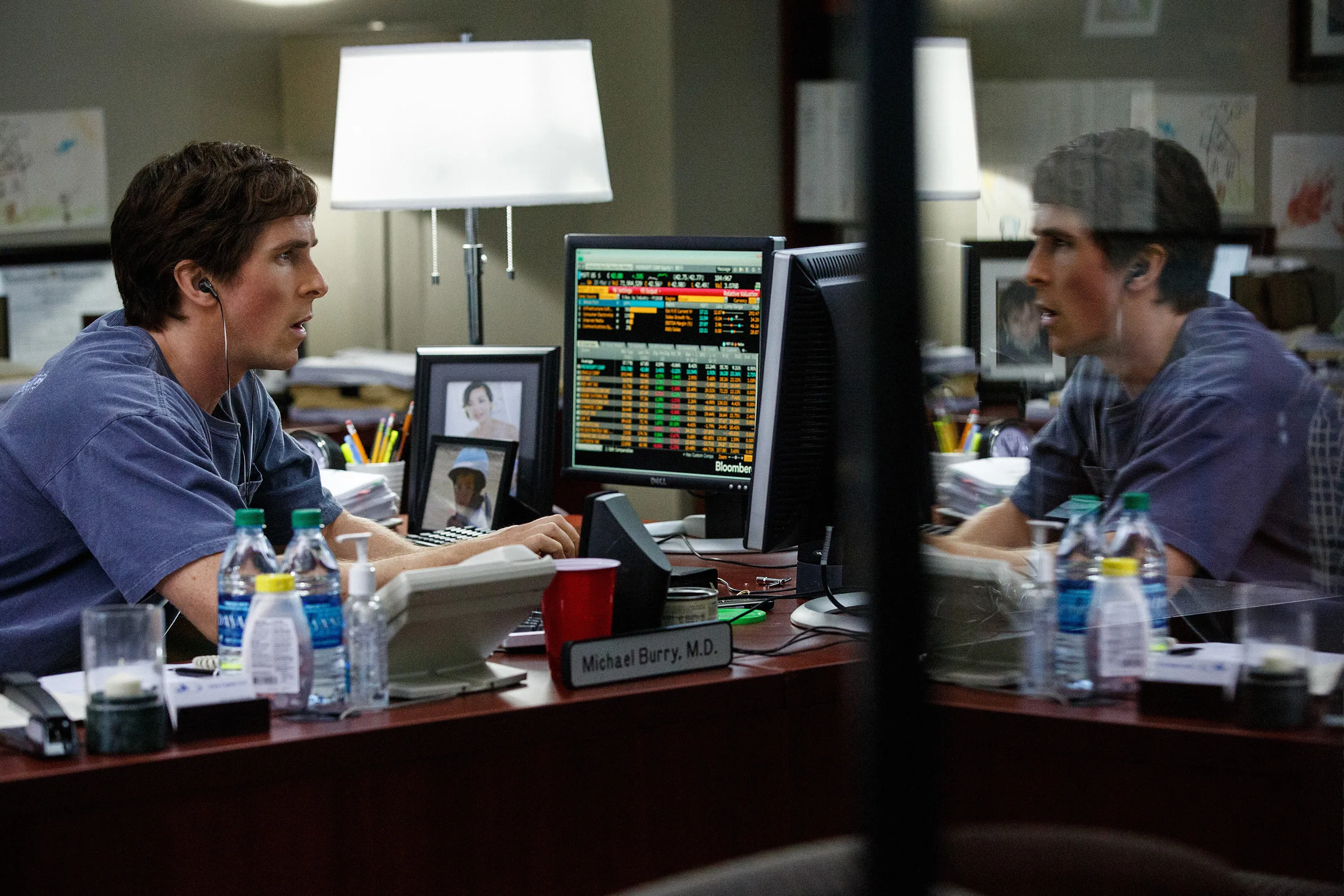 PiPi (1998)https://www.youtube.com/watch?v=r0SC582sJvE
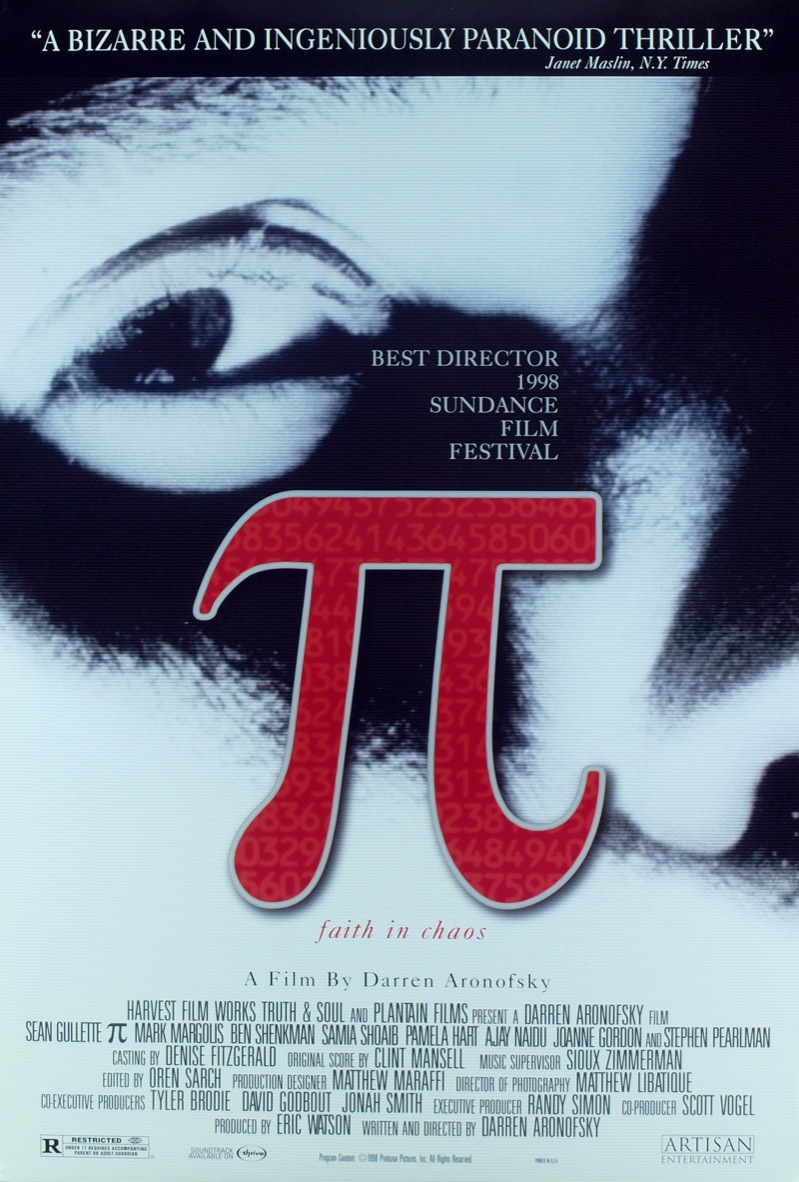 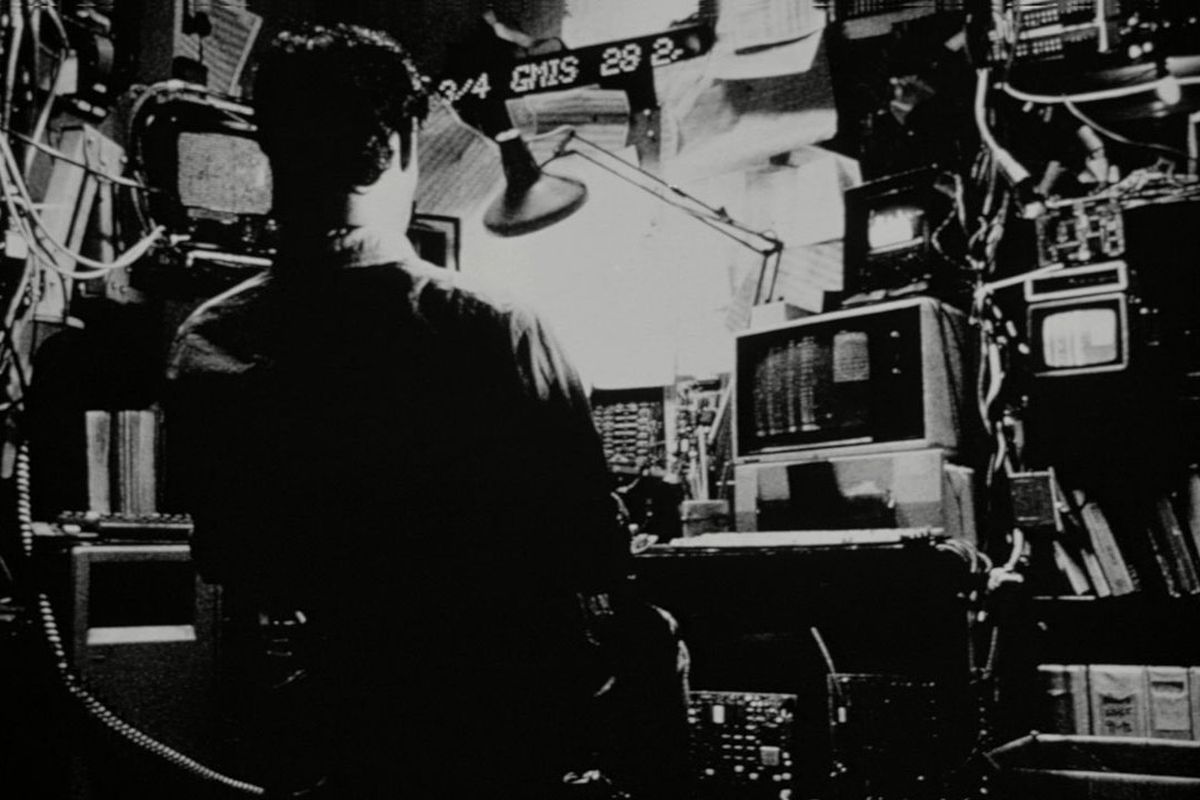 Donald au pays des mathémagiquesDonald in Mathmagic Land (1959)https://www.youtube.com/watch?v=qyxP6g-1cuc
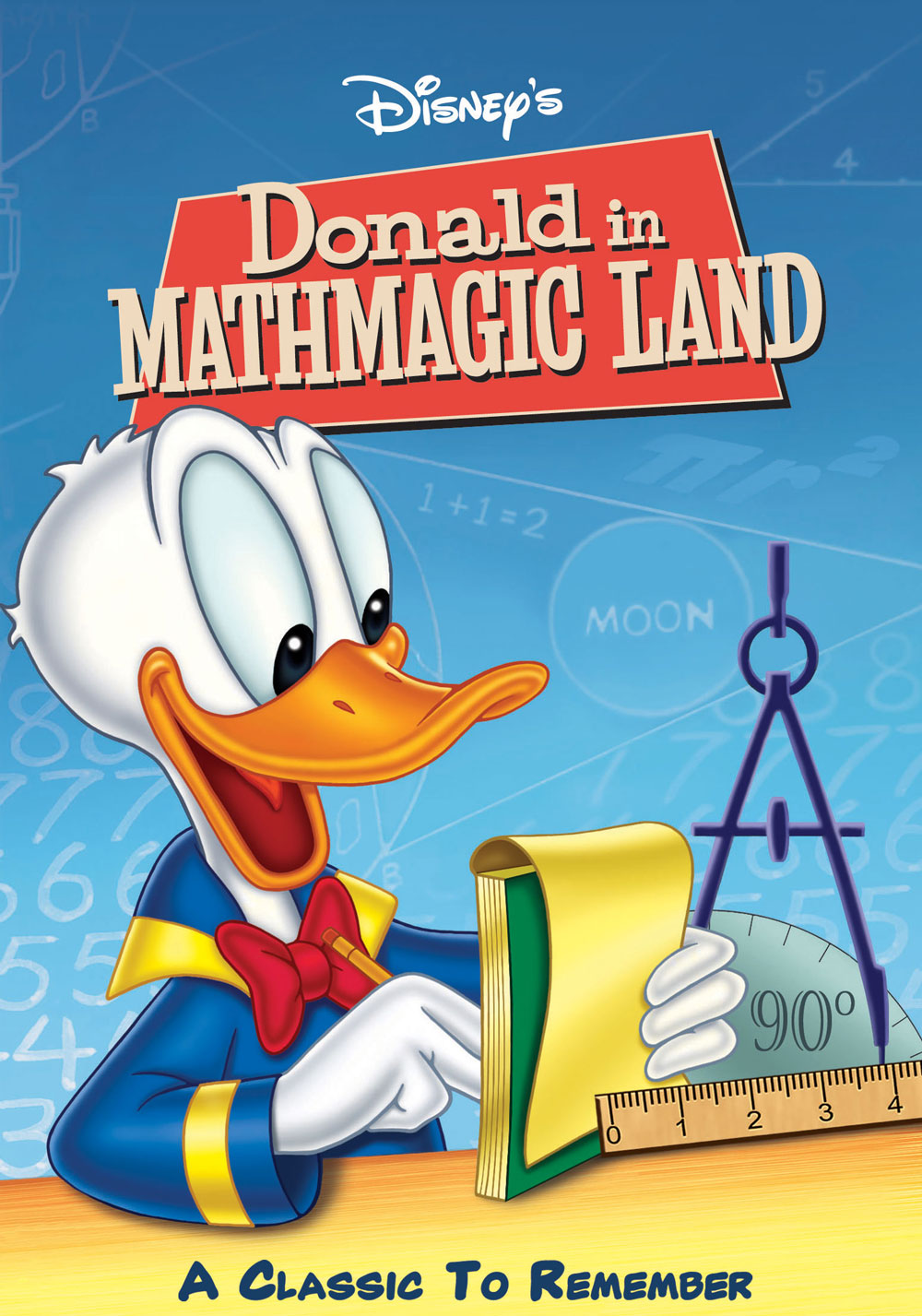 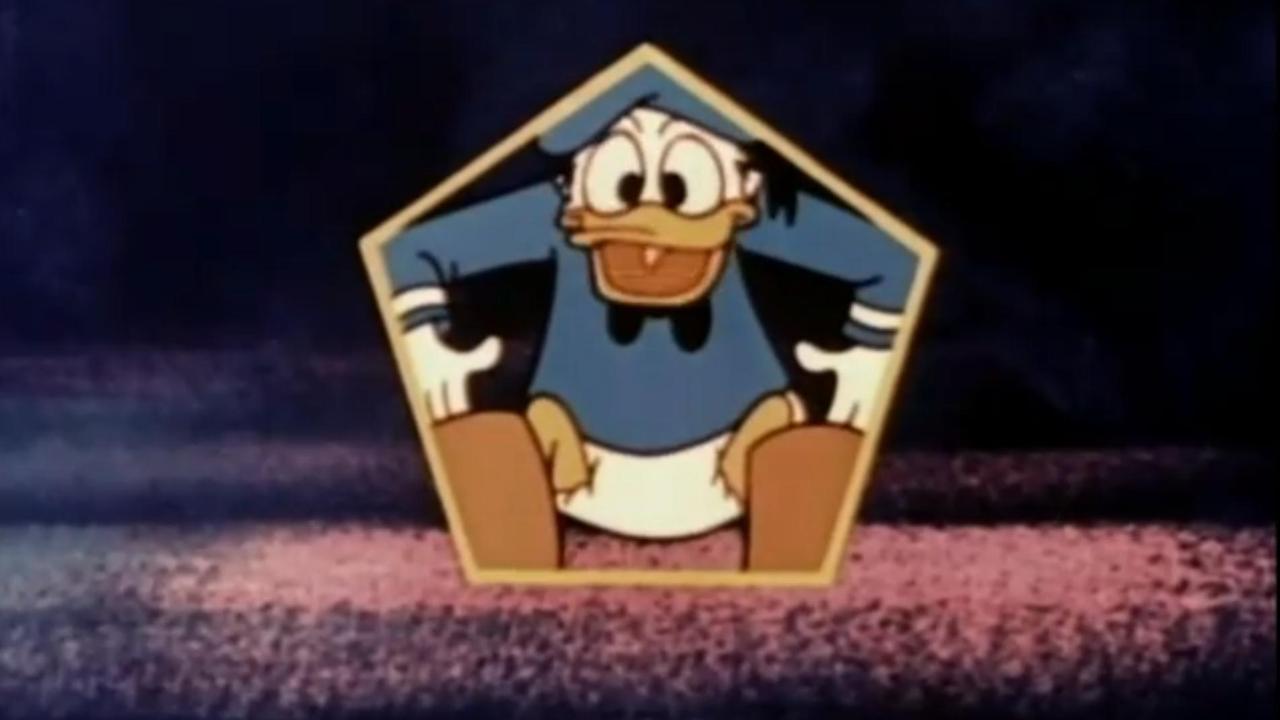 Seul sur MarsThe Martian (2015)https://www.youtube.com/watch?v=5KsVojEaoms
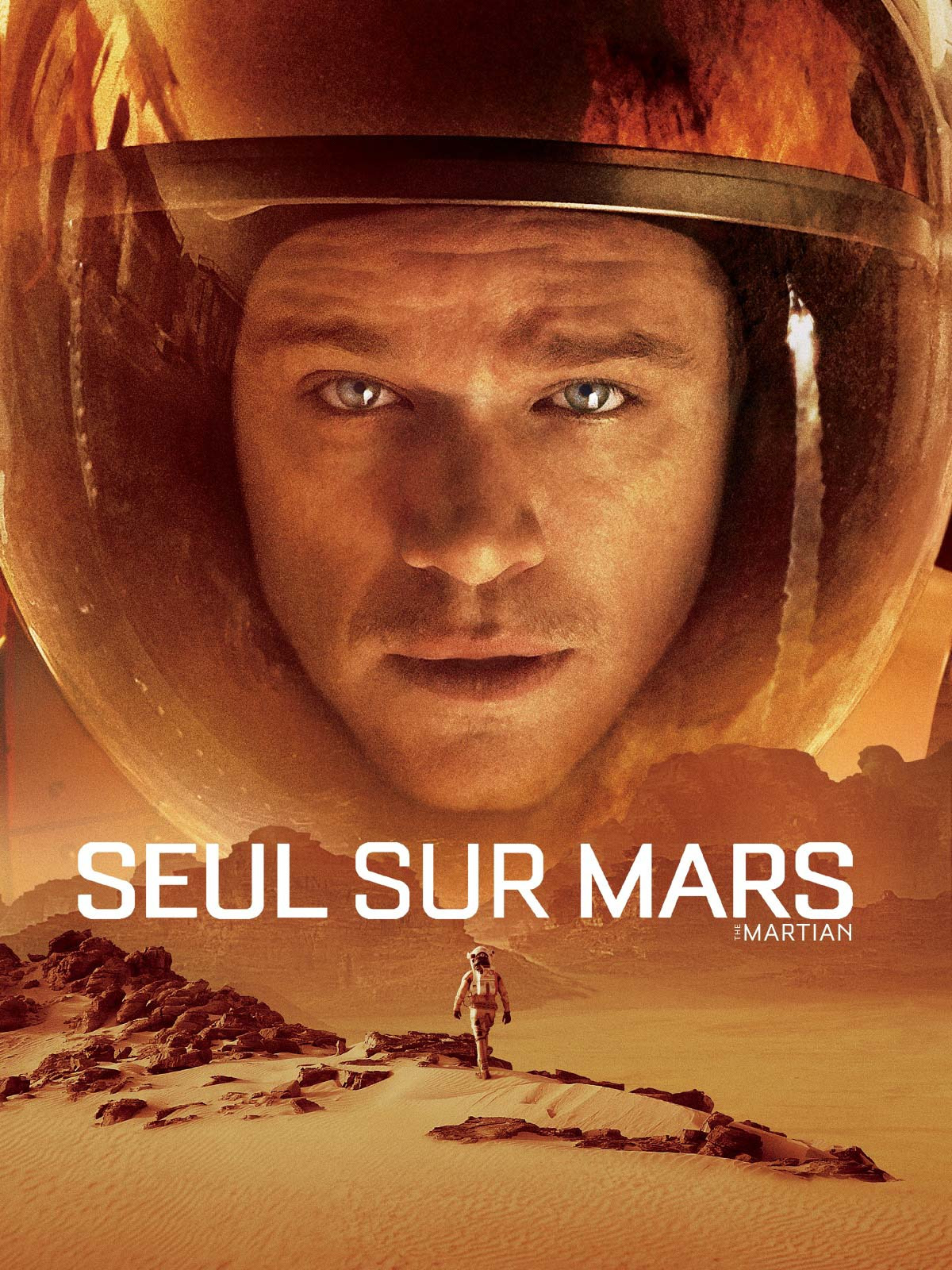 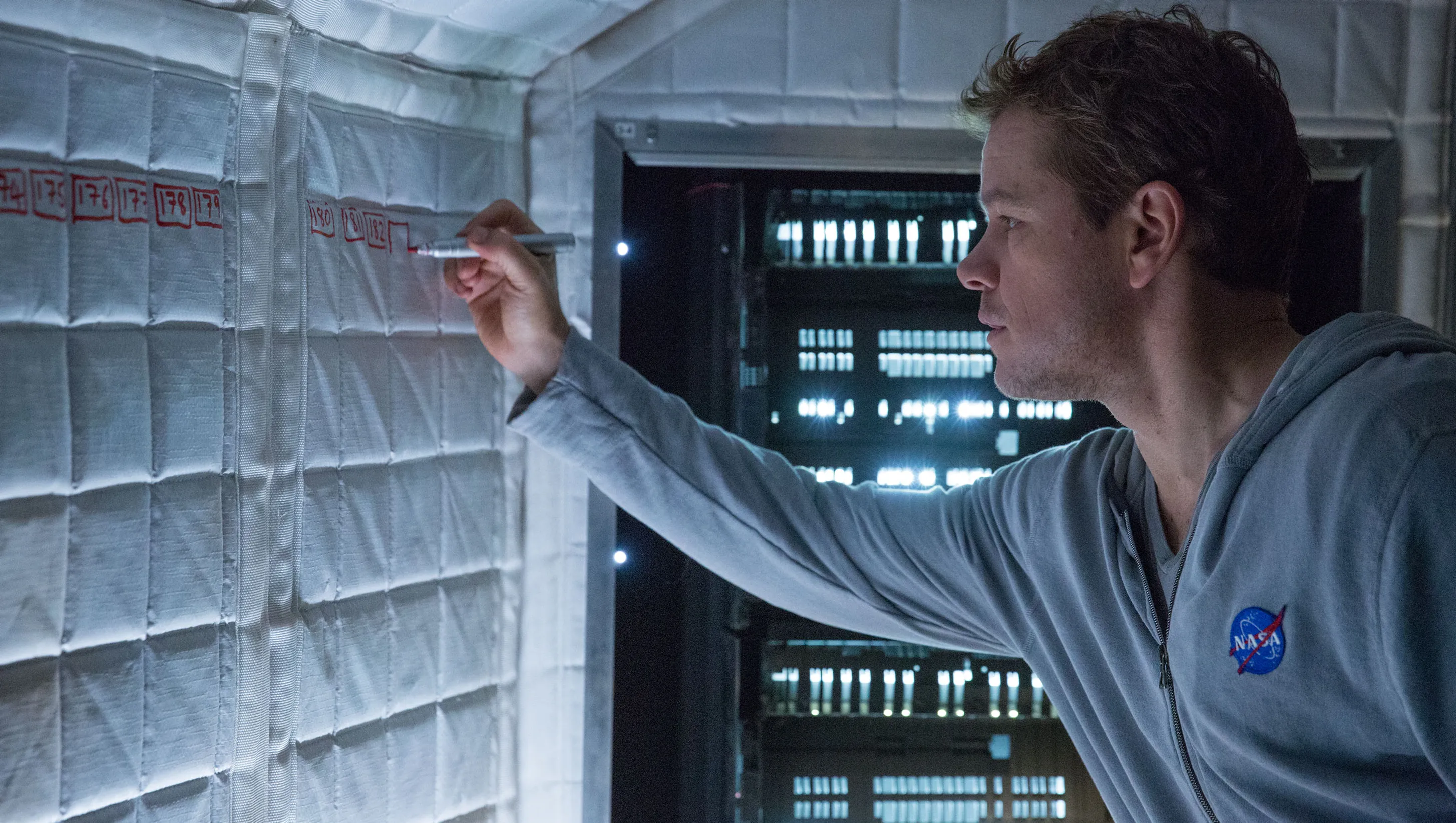